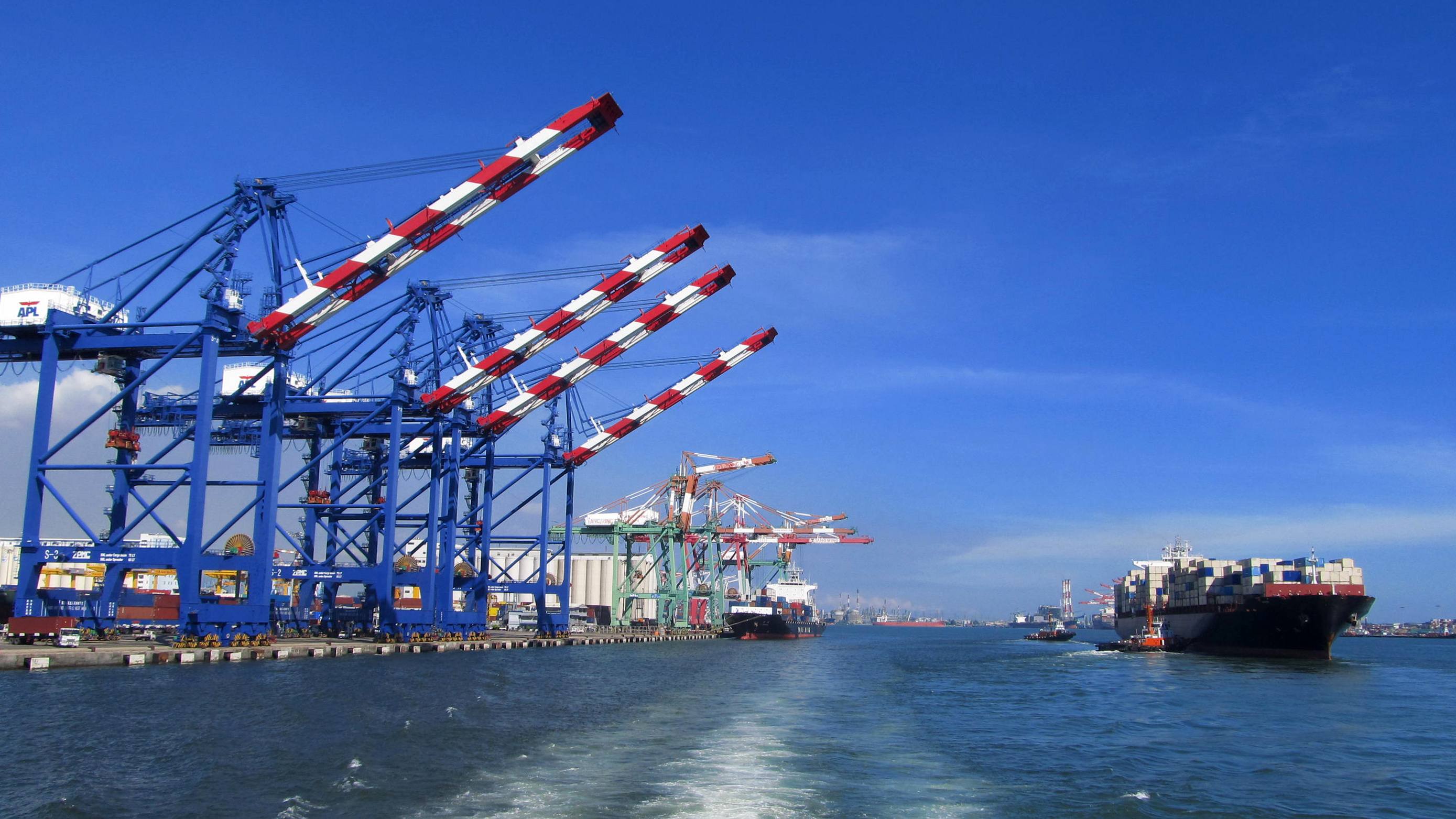 組別單位: 收費發票組
課程名稱: 支付平台及電子發票系統
講師：關貿網路 王瑞榮
日期：2016/09
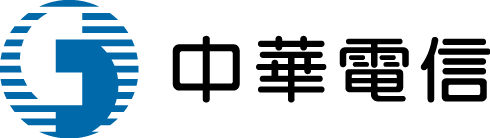 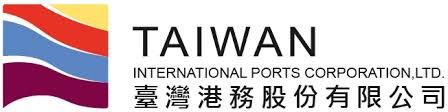 課程大綱
支付情境說明－臨櫃繳款
繳款單格式 / 電子發票紙本樣張
支付平台及發票子系統功能
案例展示-一般作業
案例展示-異常處理作業
案例展示-電子發票
1
支付情境說明-臨櫃作業
客戶
台銀櫃臺
支付平台
SAP ERP
計費單
刷計費單條碼,指定買受人
產製繳款單
計費單
繳款單
刷繳款單條碼收款
刷繳款單條碼帶出應繳金額
自動開立
銷帳傳票
現金：即時回傳支付平台
支票：輸入票據號碼/到期日
電匯：入帳回傳支付平台
自動產出結帳檔傳ERP
發票配號
列印發票
支票：次交回傳支付平台
繳款單格式說明
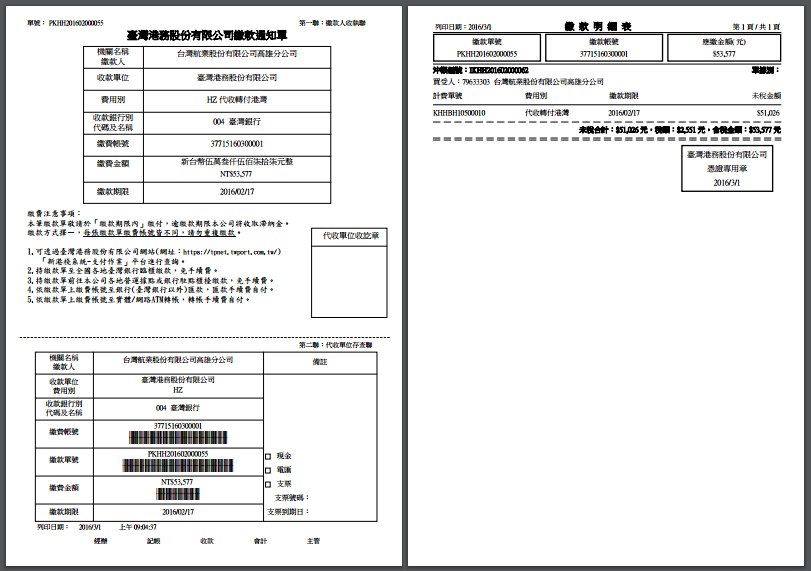 3
電子發票紙本樣張
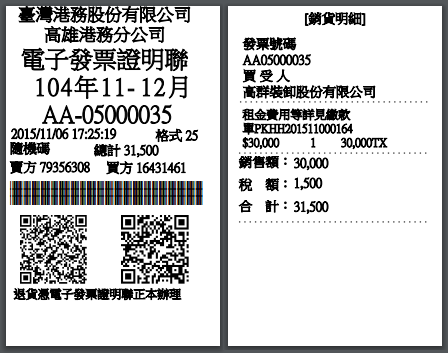 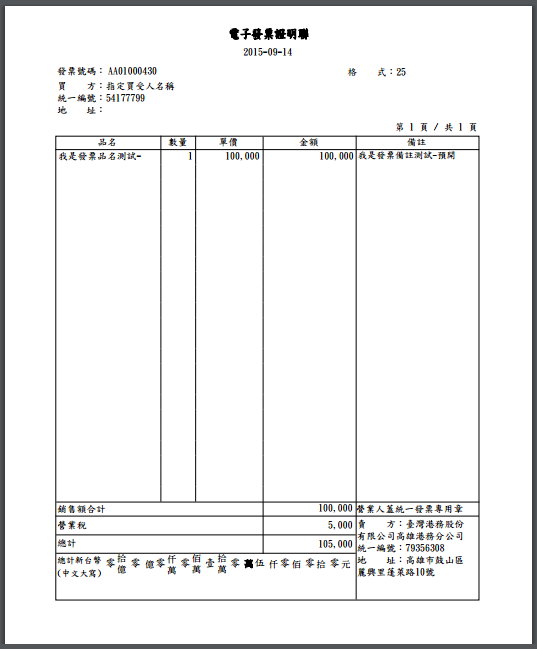 4
各項收入費用別在各系統的適用說明
TPNET 新港棧系統 CY基隆櫃場系統 TOS高雄櫃場系統 EPY支付平台 SD/FI/RE SAP ERP SD/FI/RE模組  BPM BPM系統
支付平台及發票子系統功能
支付平台
發票子系統
計費單轉繳款單作業
繳款單條碼臨櫃確收
買受人資料維護
計費單查詢功能
繳款單查詢功能
計費單日報表
收入日報表
計費單自動扣款日設定
回執聯查詢功能
銀行自動扣款紀錄查詢
銀行即時銷帳紀錄查詢
電子支付資料統計查詢
計費單分拆處理
計費單重計處理
負額計費單處理
暫收款退款申請作業
買受人變更作業
發票作廢重計處理
電子發票查詢功能
折讓單查詢功能
電子發票統計表功能
折讓單統計表功能
6
案例展示-一般作業
7
計費單轉繳款單作業
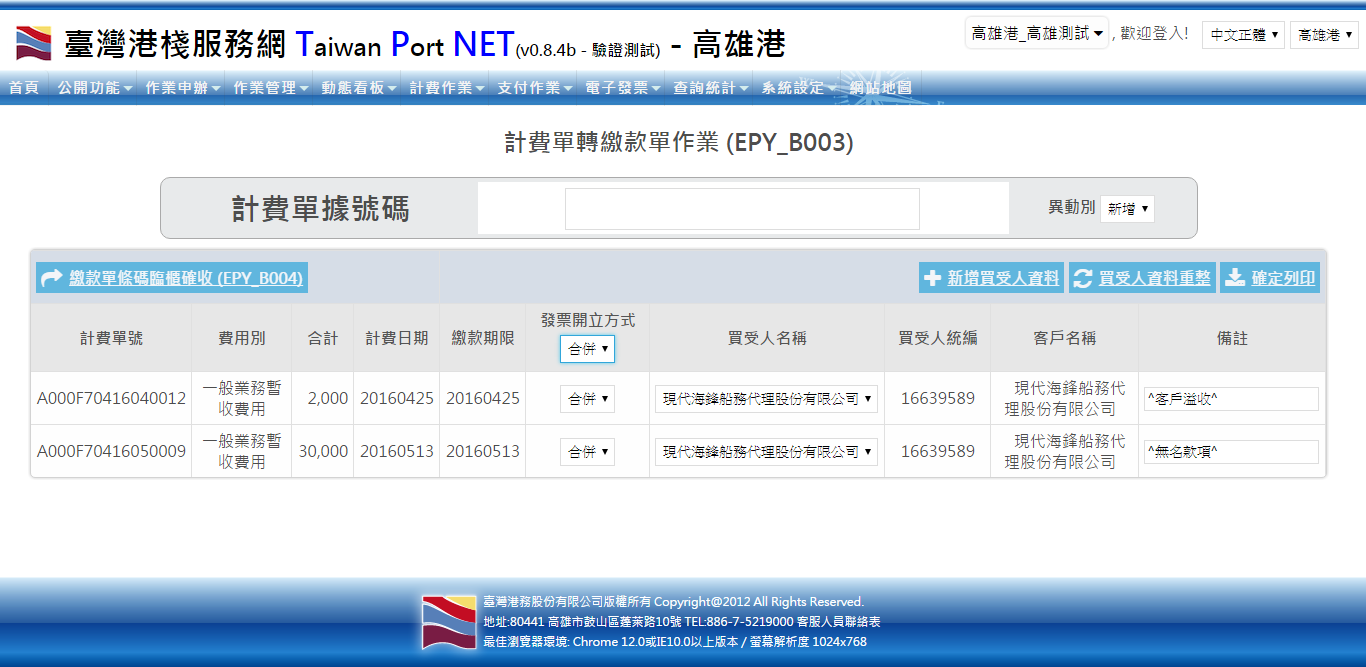 計費單費用別需相同，才能轉成同一張繳款單
如有新增買受人資料，需點選買受人資料重整，取得最新的買受人資料
8
買受人維護作業
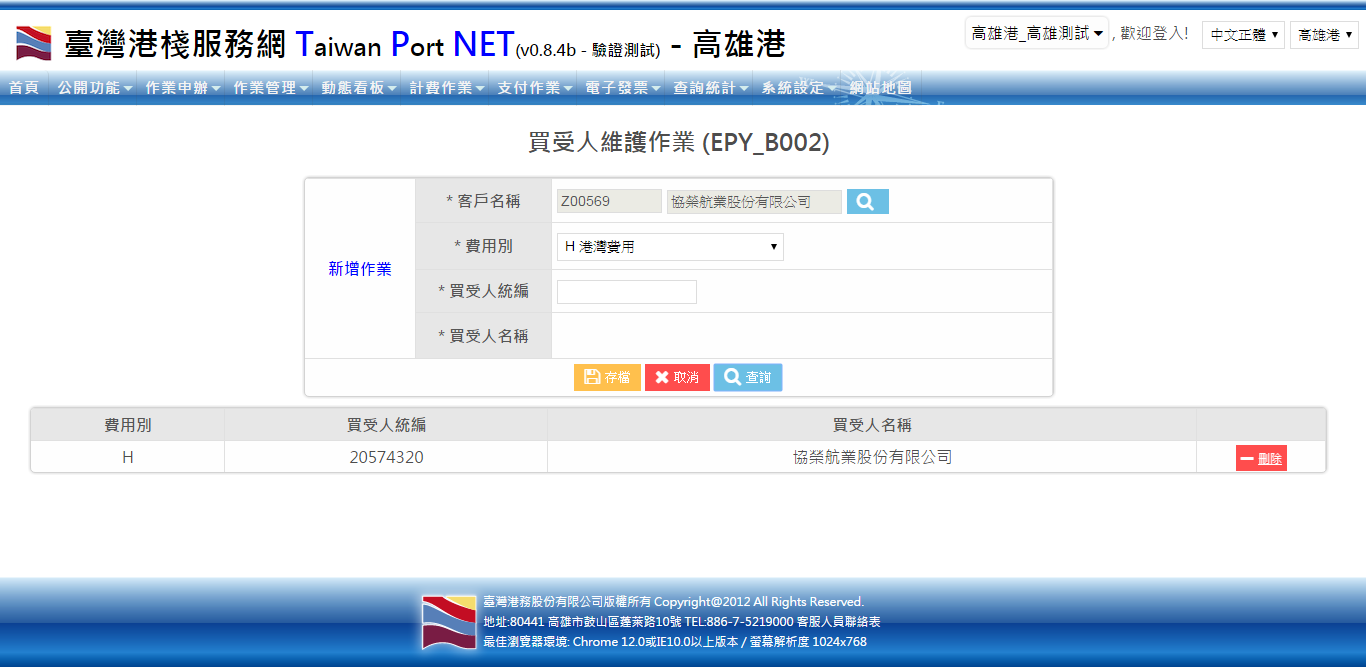 資料須先在客戶主檔建檔，輸入買受人統編會帶出客戶主檔的買受人名稱
9
繳款單明細資料
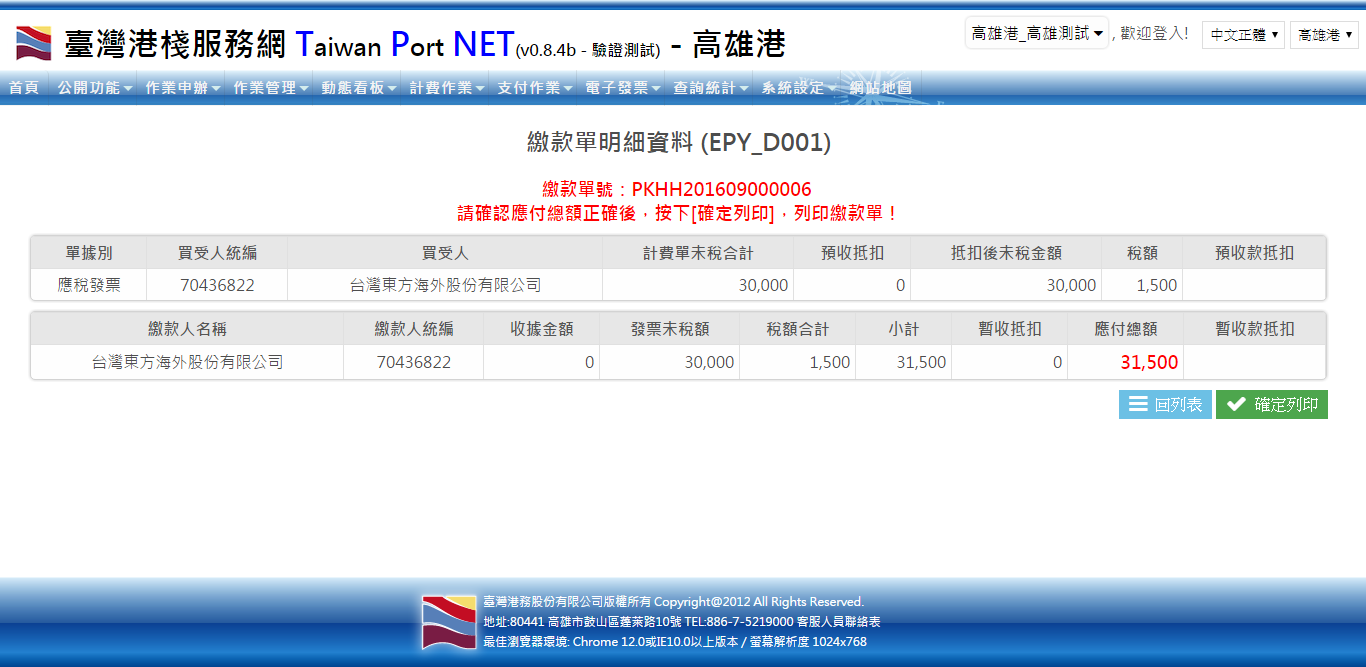 如該業者有預收款或暫收款可供抵扣，會出現按鈕供點選進入抵扣畫面
10
繳款單
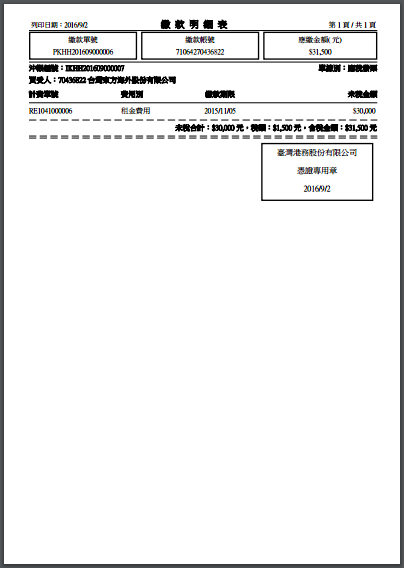 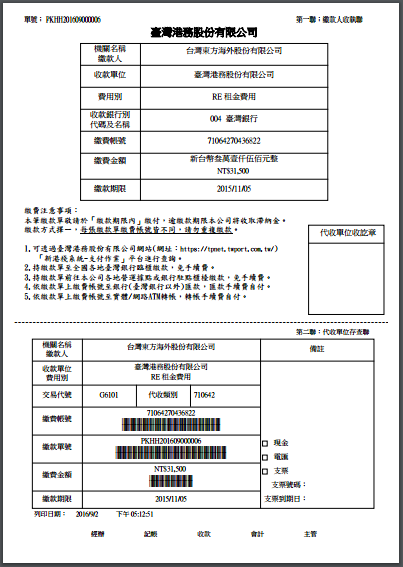 11
繳款單條碼臨櫃確收
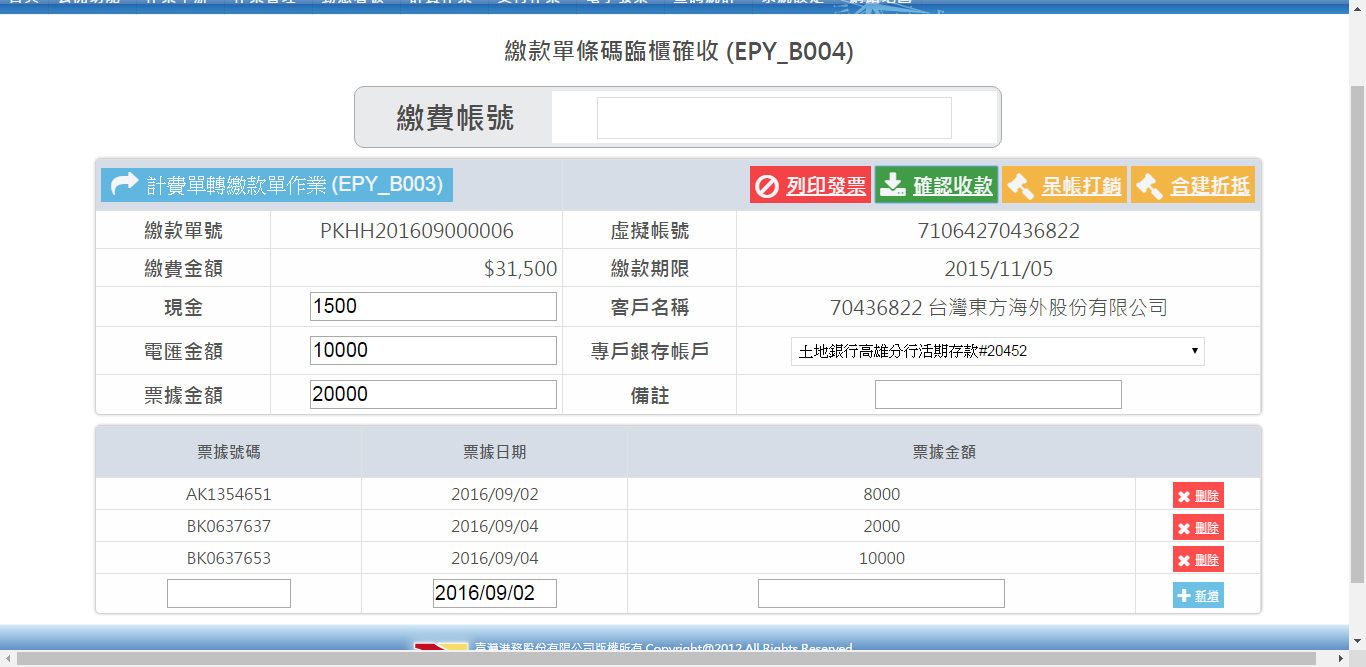 如該業者是匯款至舊有的銀存帳戶，請填寫電匯金額，及選取專戶銀存帳戶
呆帳打銷、合建折抵，可不填金額，但請填備註(ERP傳票號碼)
12
繳款單條碼臨櫃確收
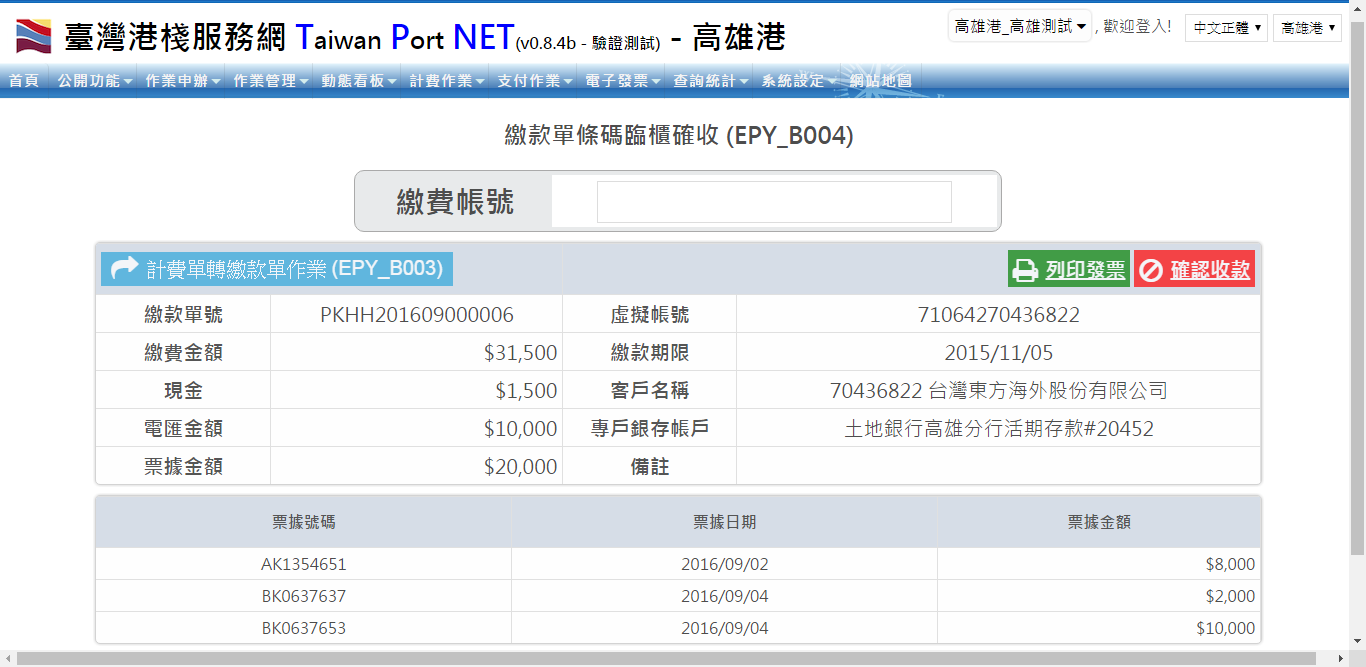 13
電子發票證明聯(二維條碼)
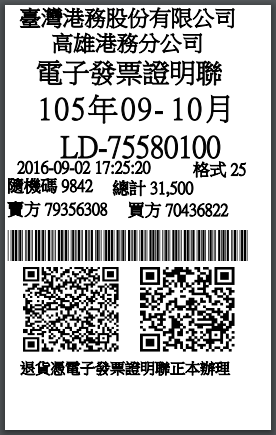 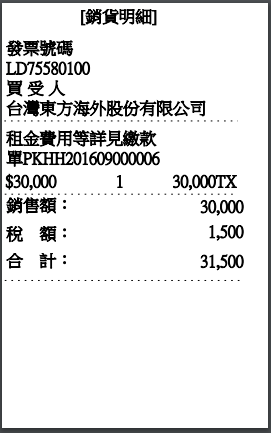 14
計費單查詢功能
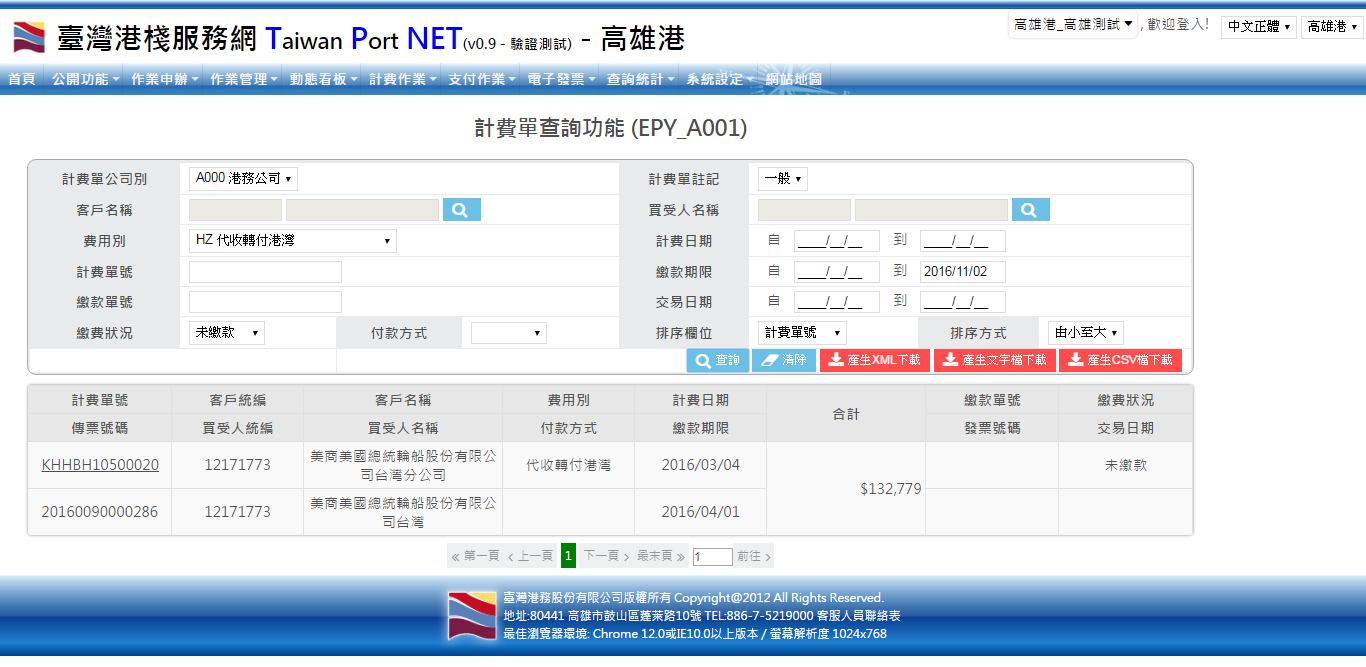 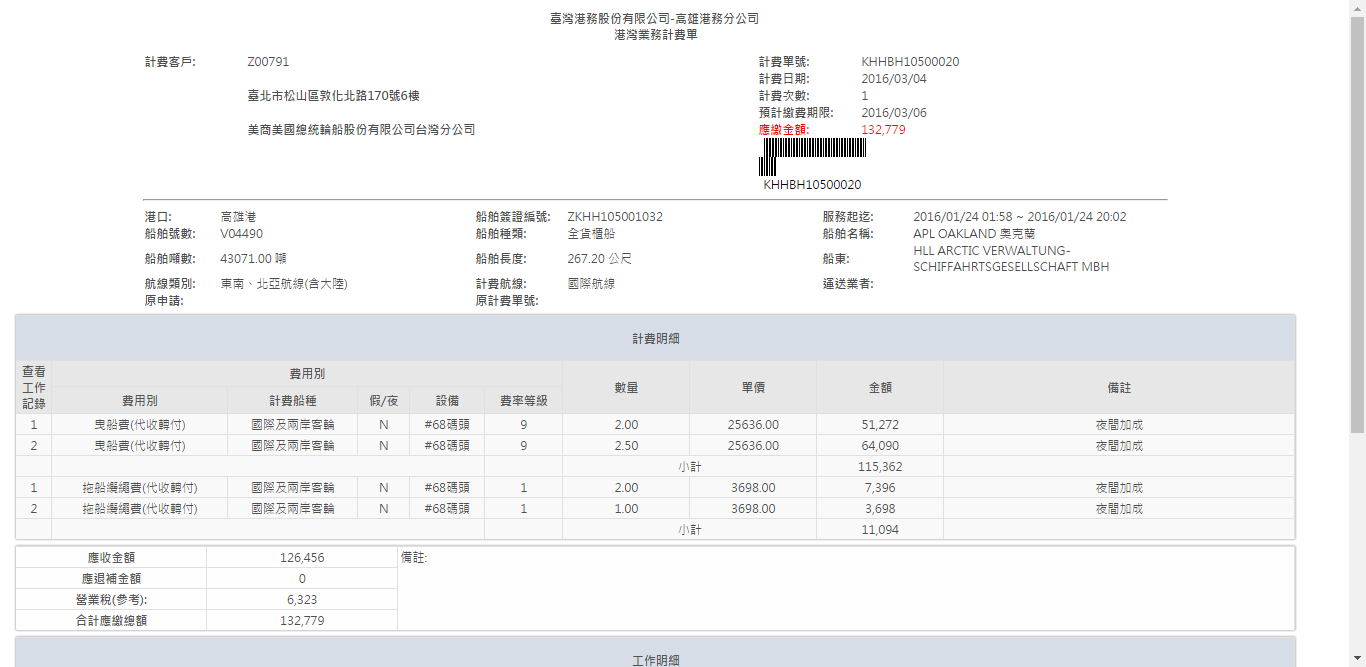 15
繳款單查詢功能
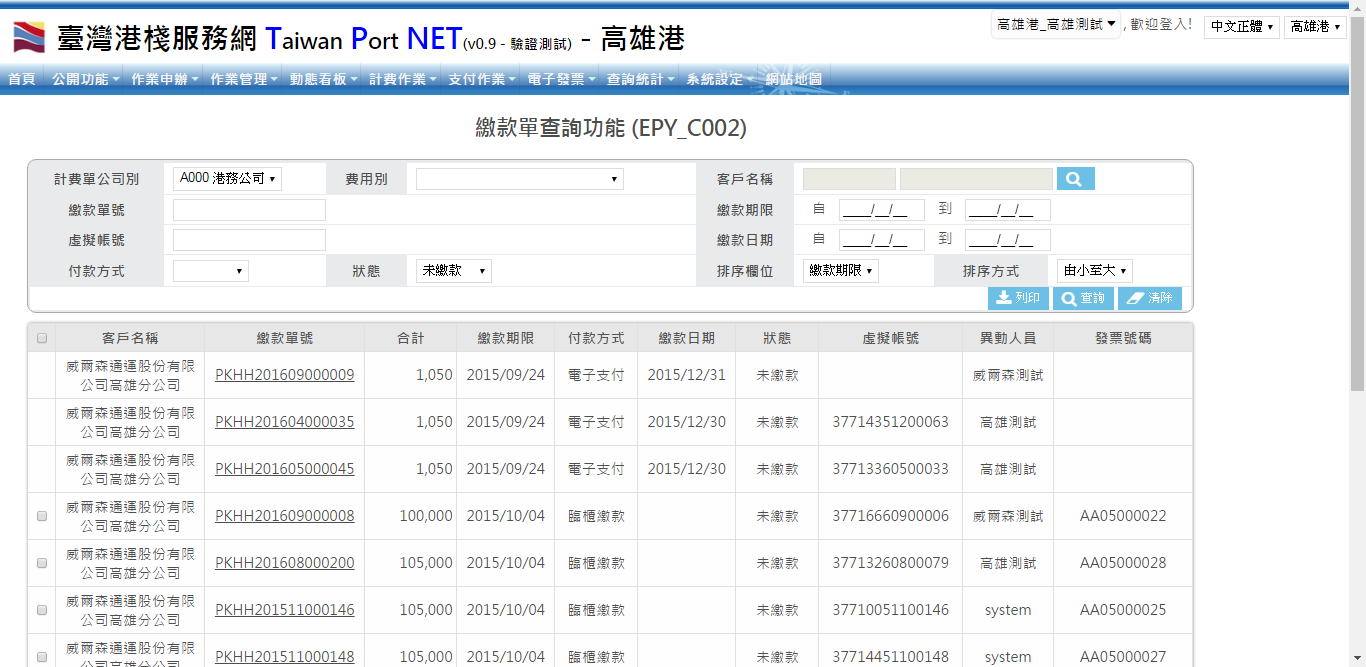 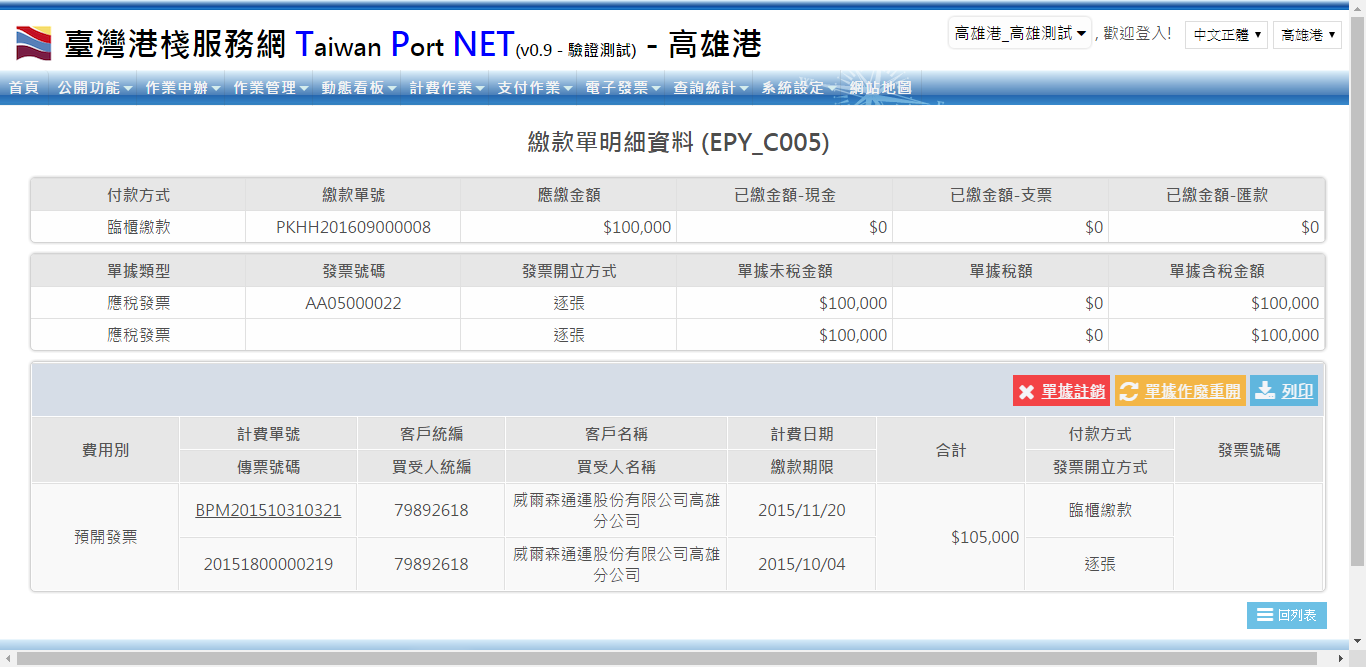 只有臨櫃繳款，且尚未繳款的才能選擇多筆列印繳款單
16
回執聯查詢功能
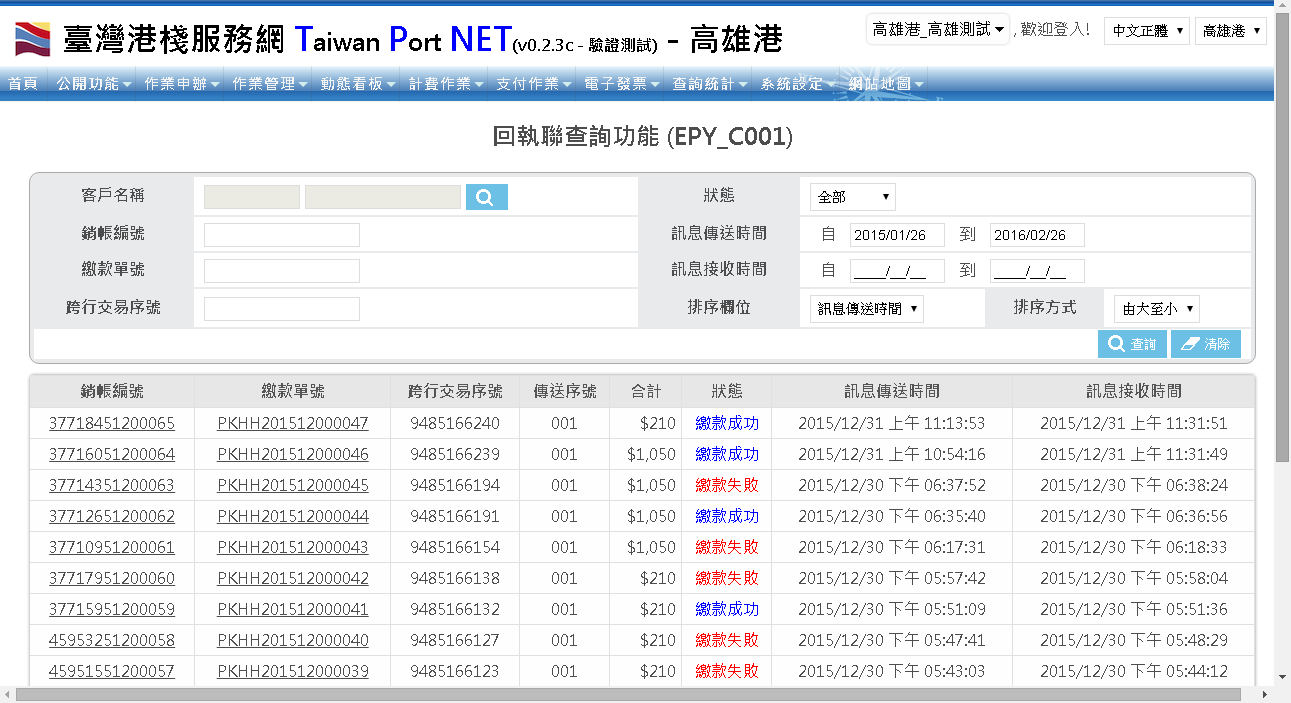 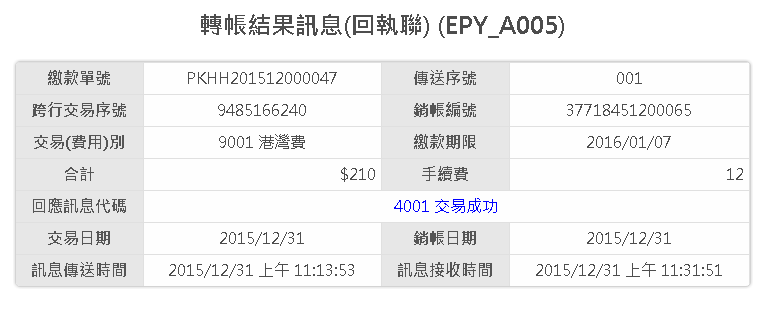 17
銀行銷帳紀錄查詢
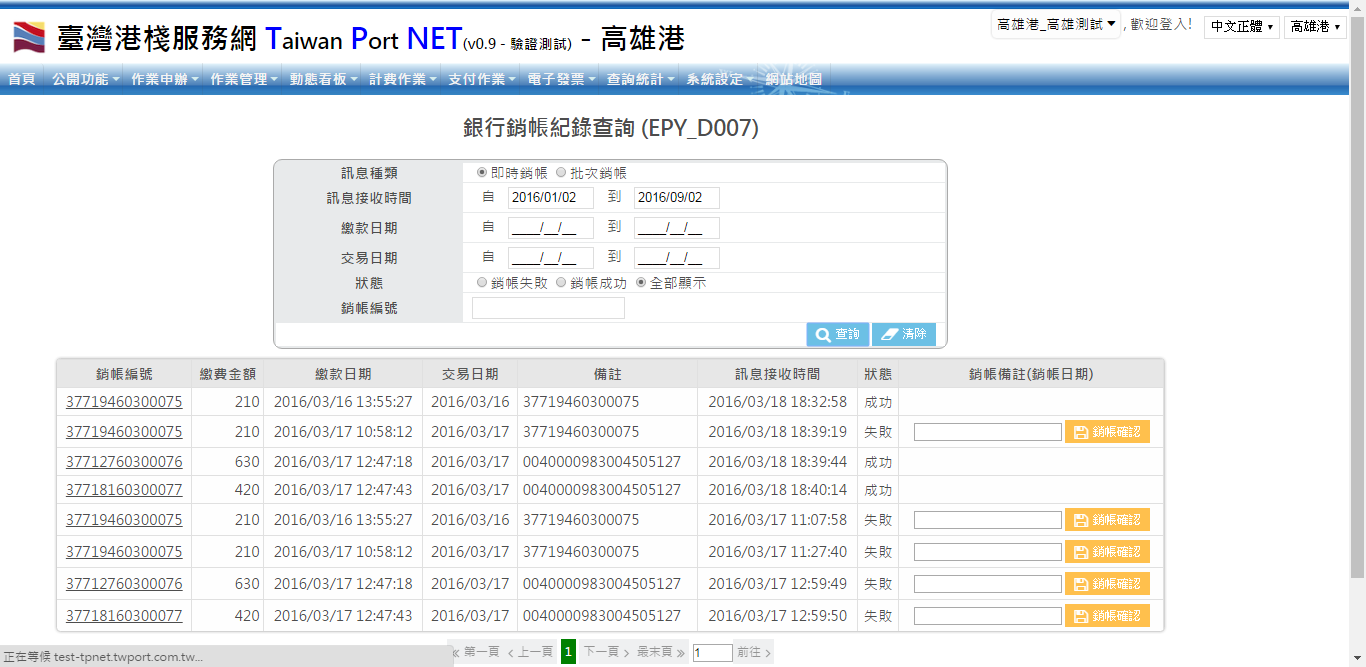 銷帳失敗的，可由內部人員進行確認，並填寫銷帳備註
18
銀行自動扣款紀錄查詢
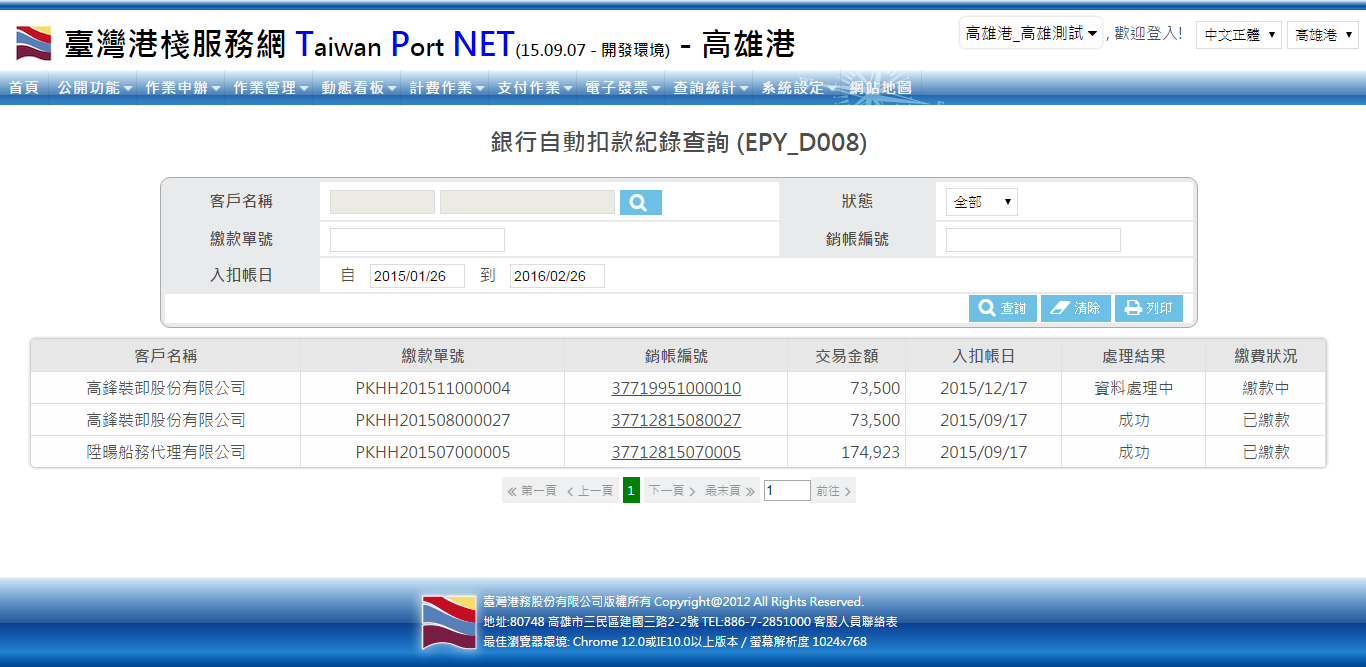 19
電子支付資料統計查詢功能
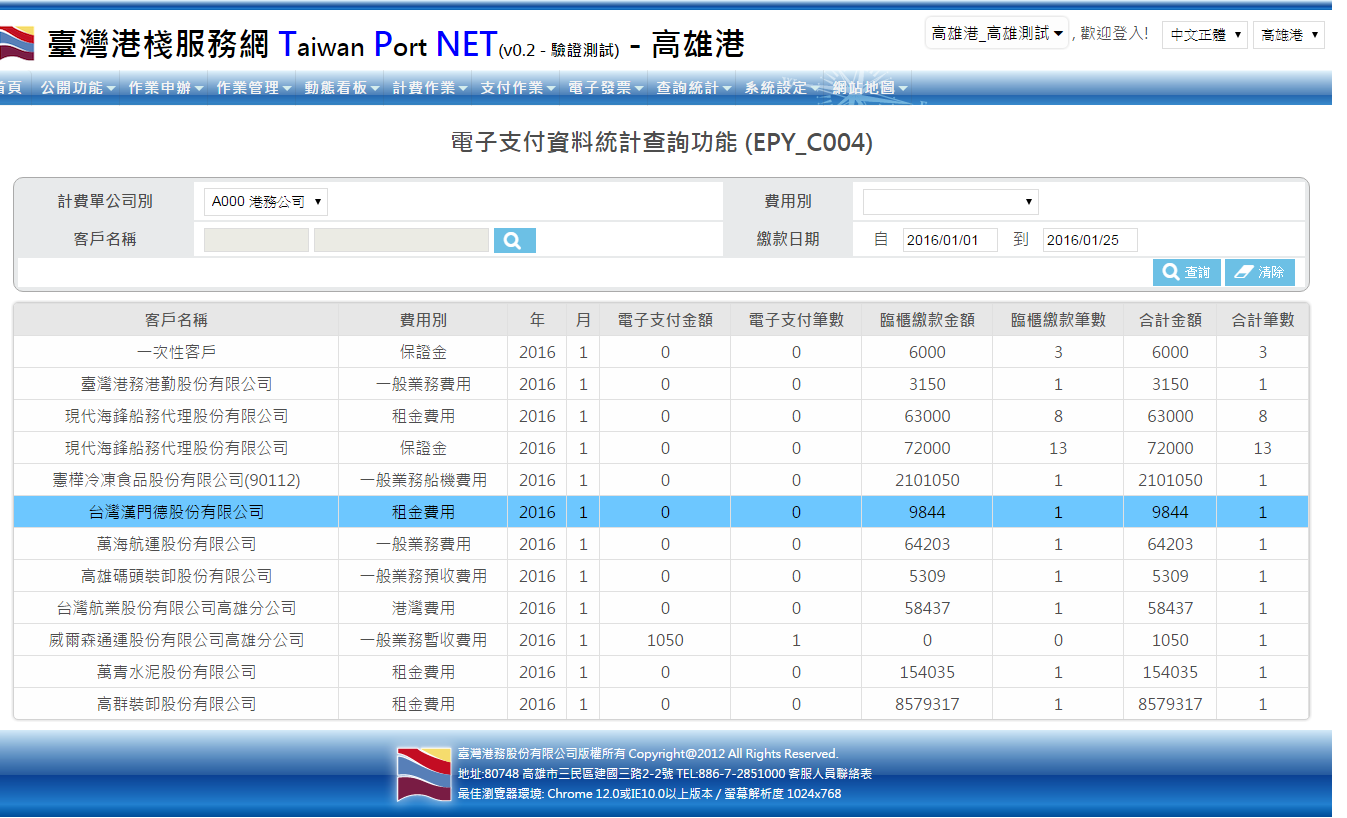 20
計費單日報表
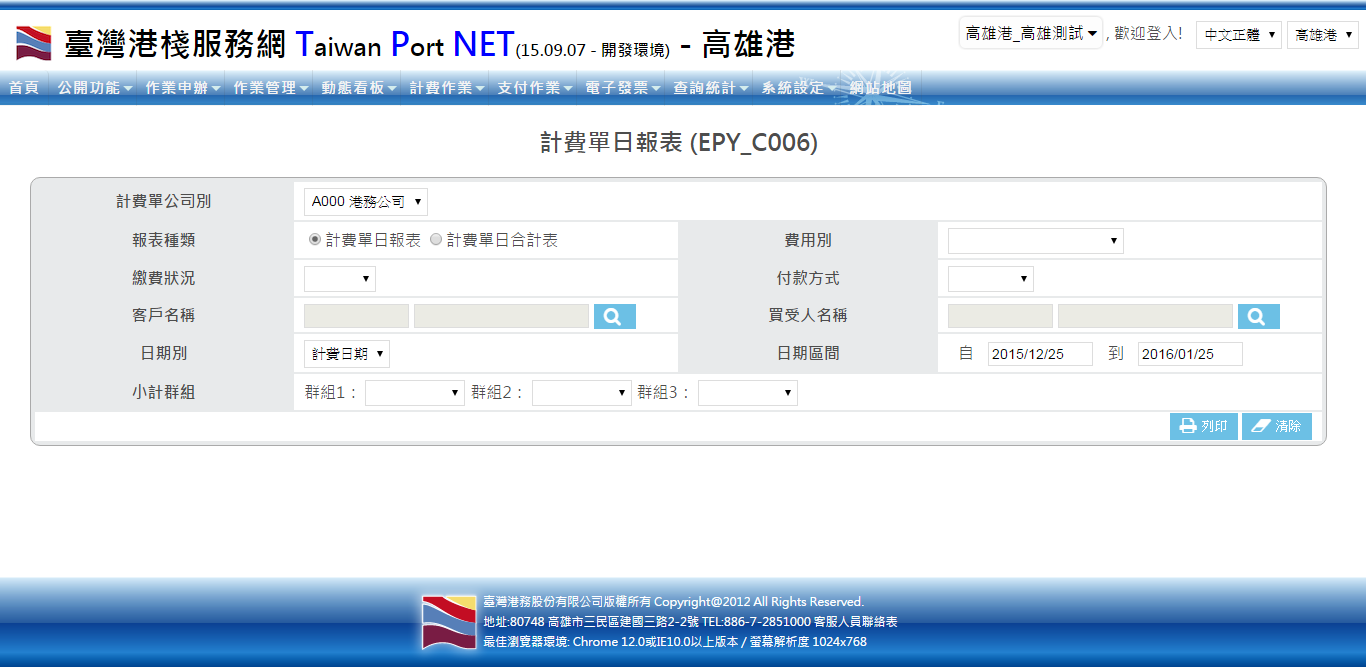 21
計費單日報表
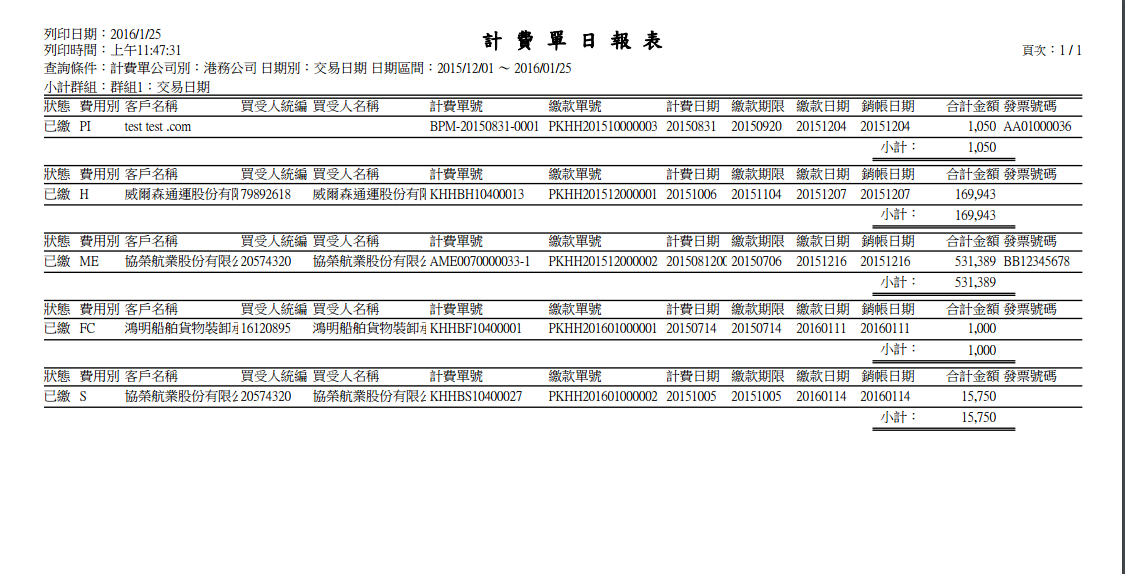 22
計費單日合計表
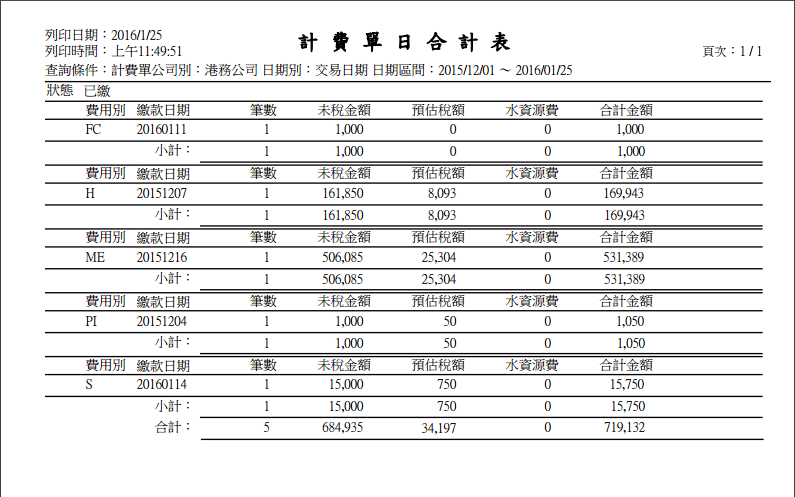 23
收入日報表
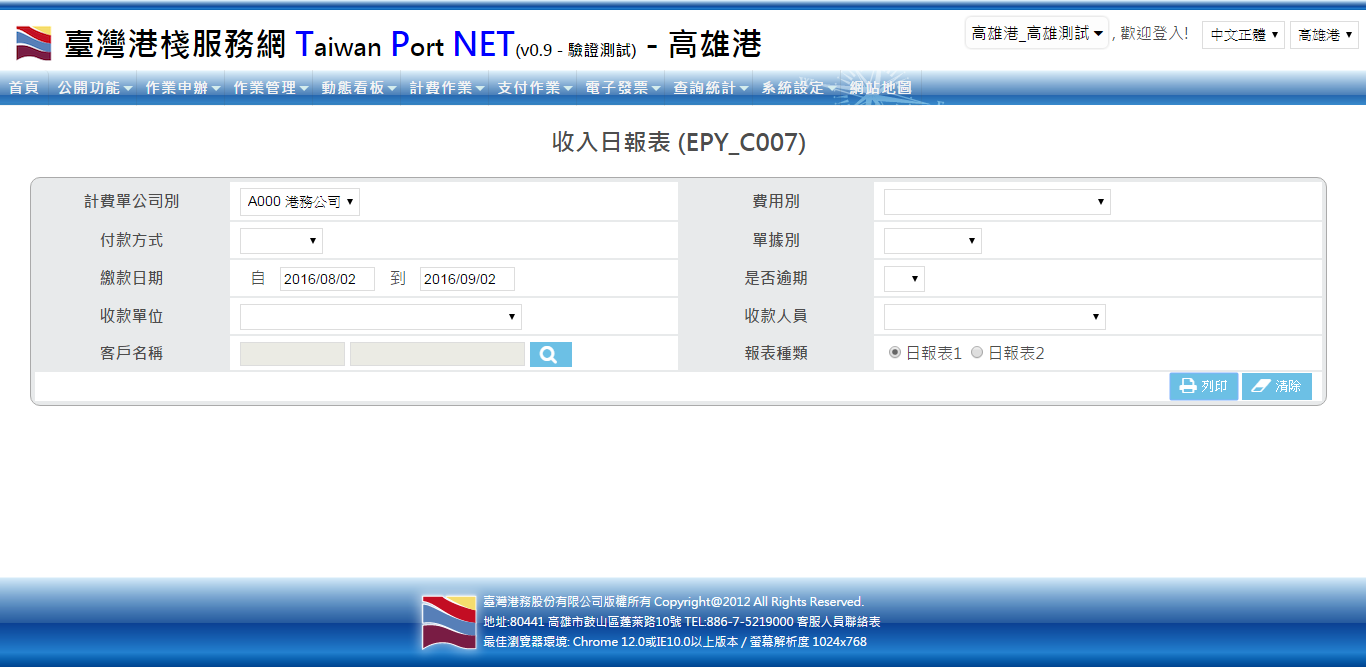 24
收入日報表-類型1
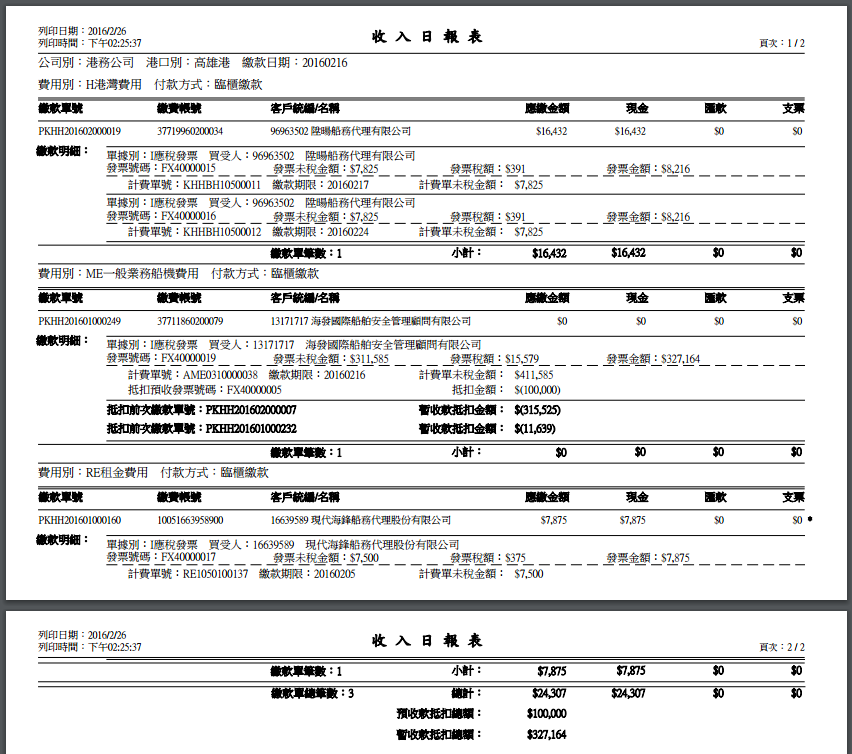 25
收入日報表-類型2
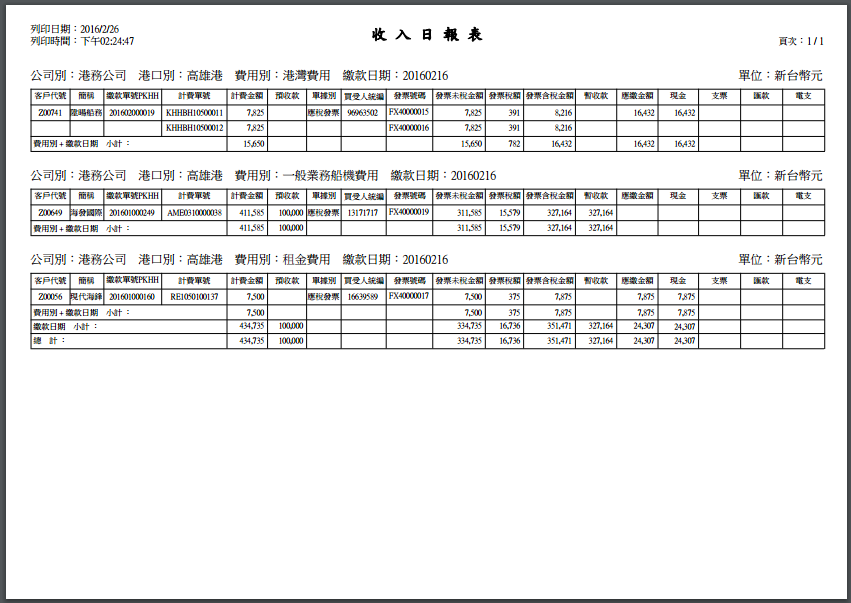 26
計費單自動扣款日設定
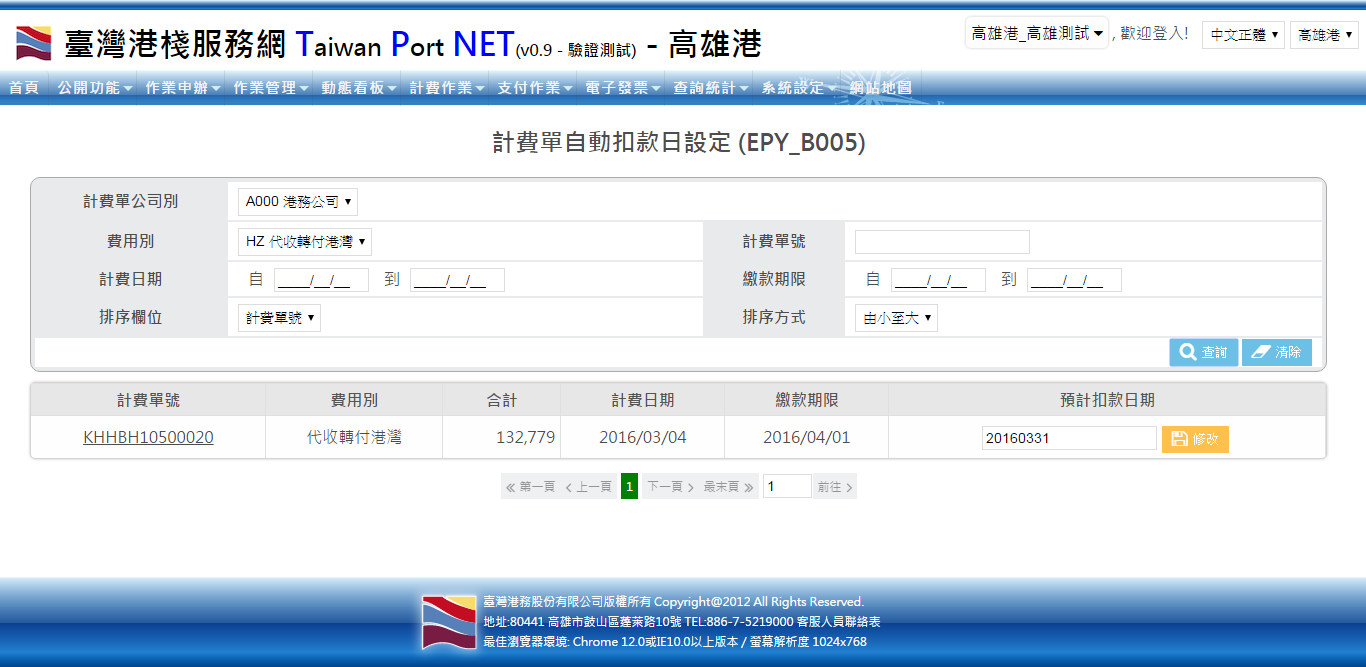 目前只有台中有自動扣款業務
27
案例展示-異常處理作業
28
計費單分拆處理
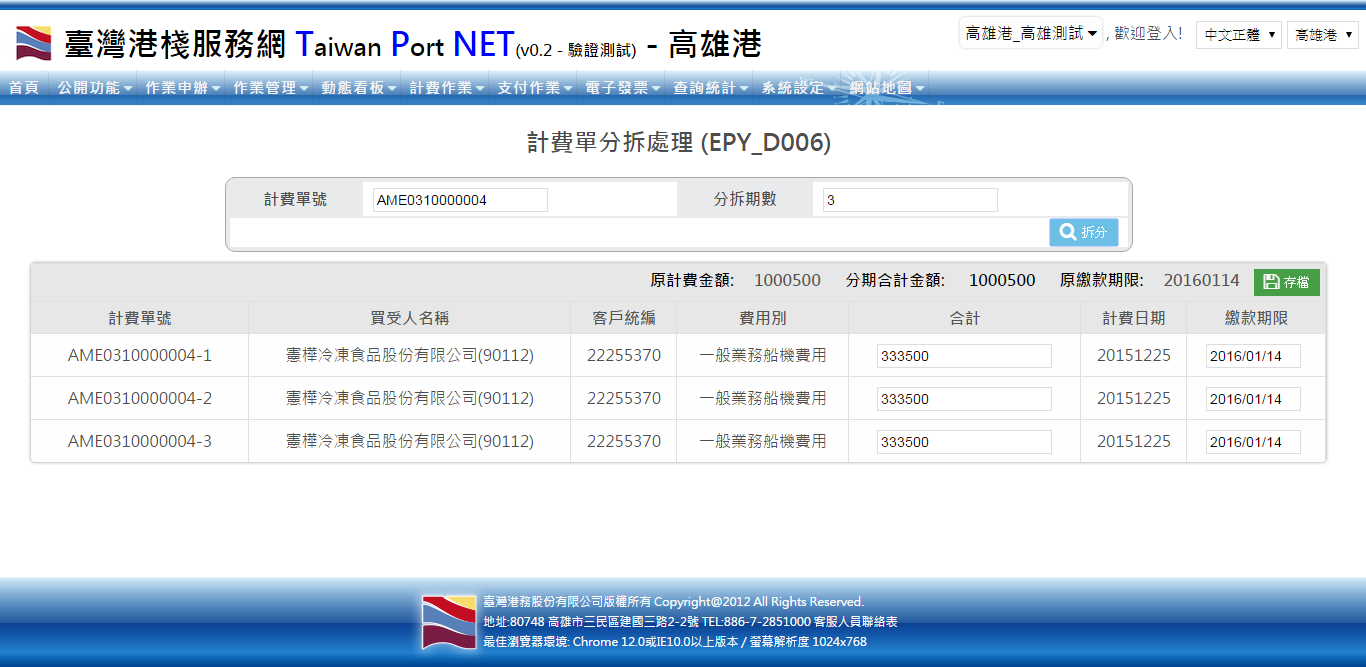 29
計費單重計處理(未繳計費單作廢重計)
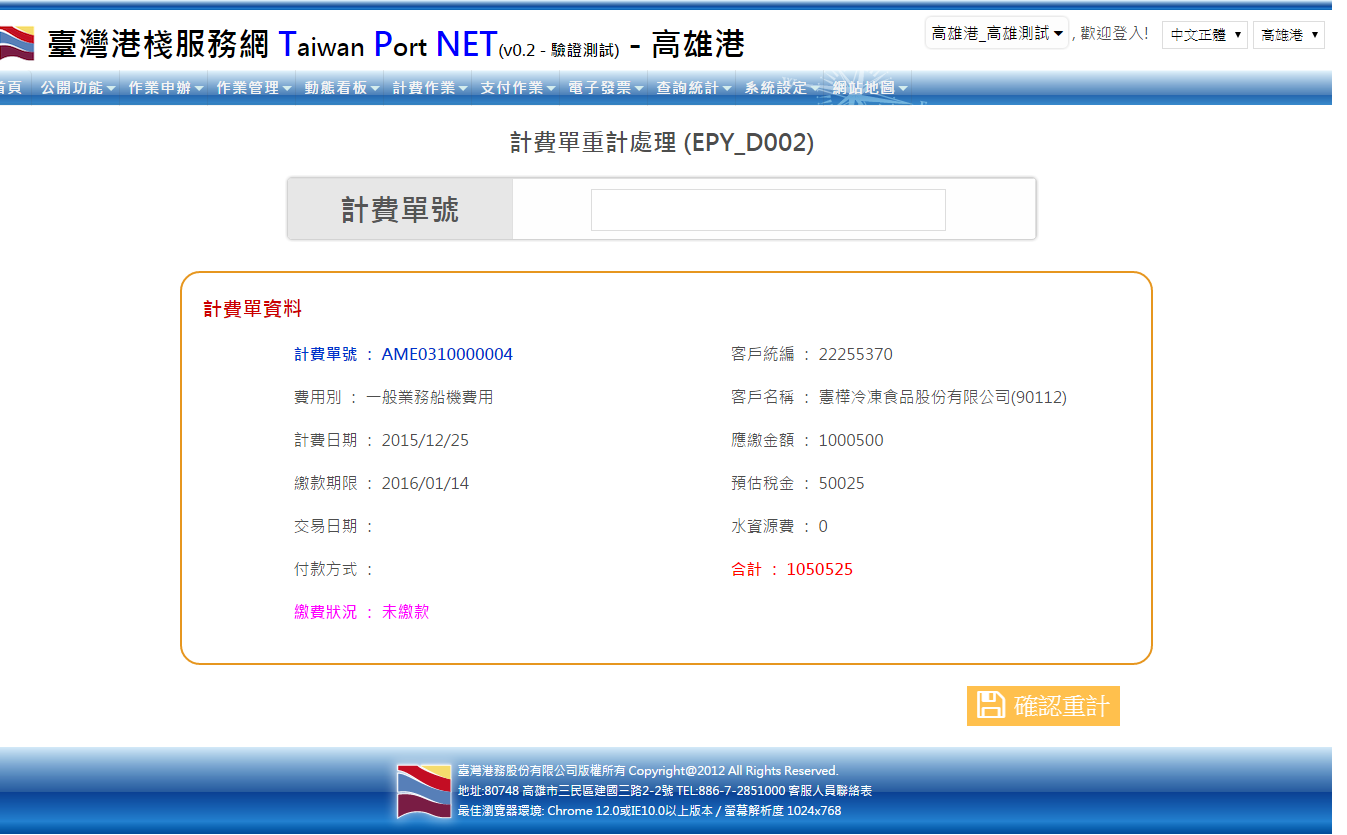 30
計費單重計處理(已繳計費單)
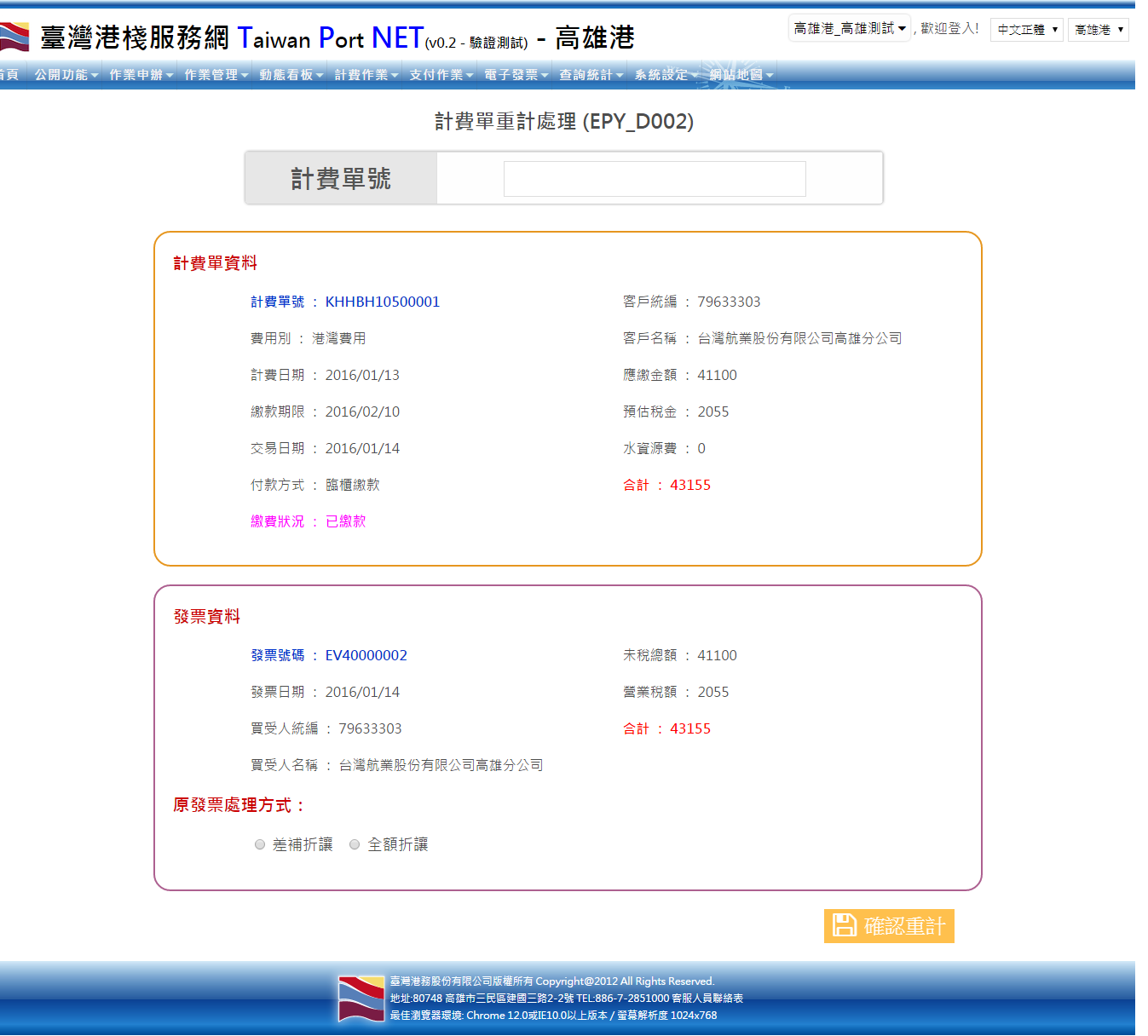 31
負額計費單處理(2-1)
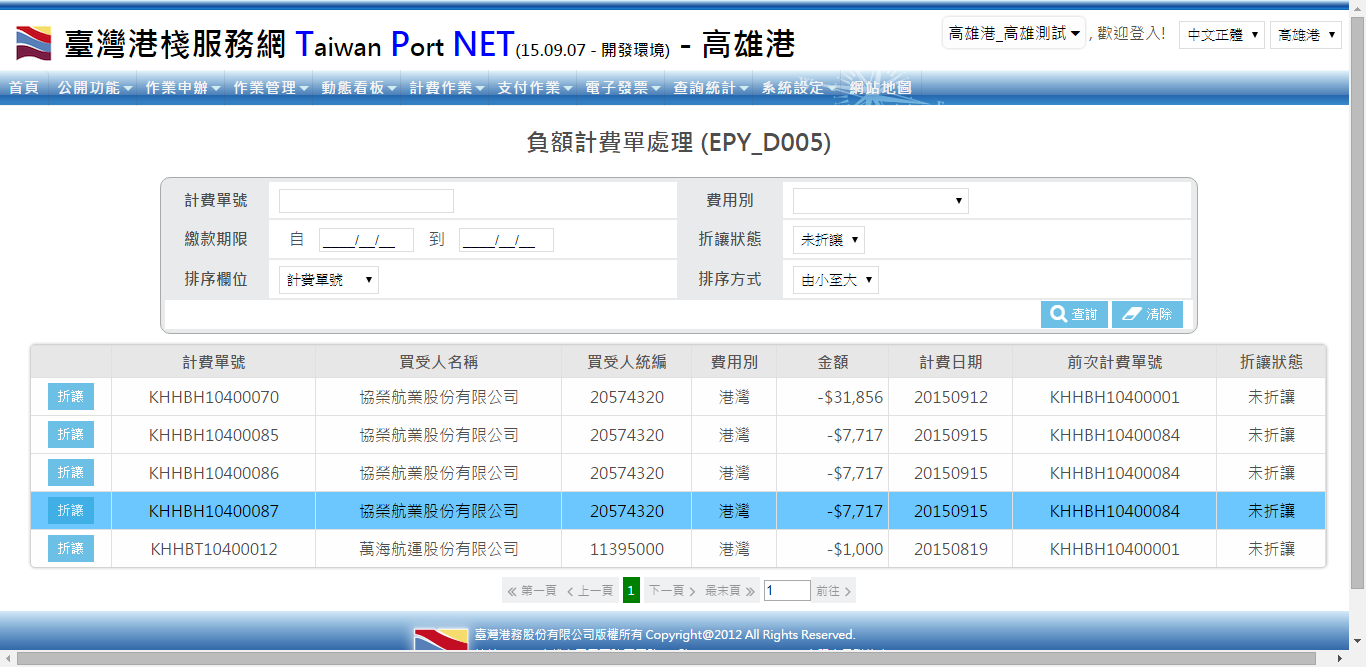 進行差補折讓重計，重計結果為負額計費單
32
負額計費單處理(2-2)
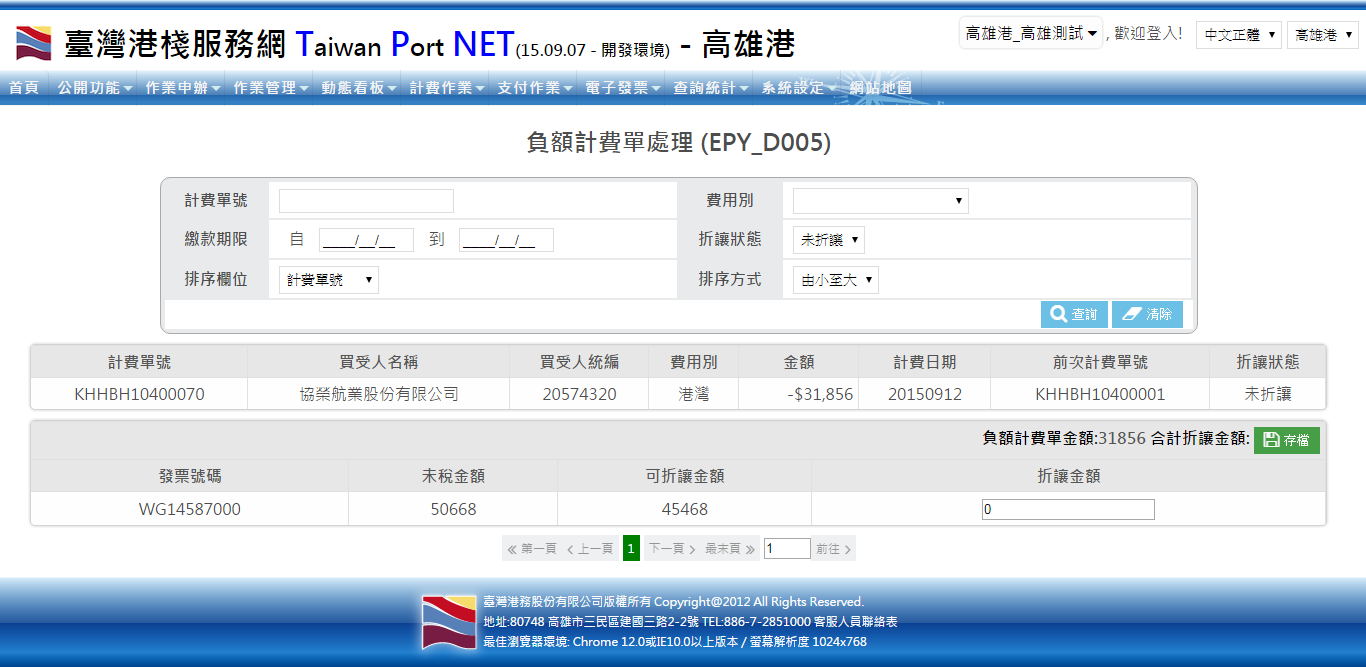 選取要抵扣的發票，輸入抵扣金額，存檔(須完全將負額計費單金額抵扣完)
33
暫收款退款申請作業 (1/2)
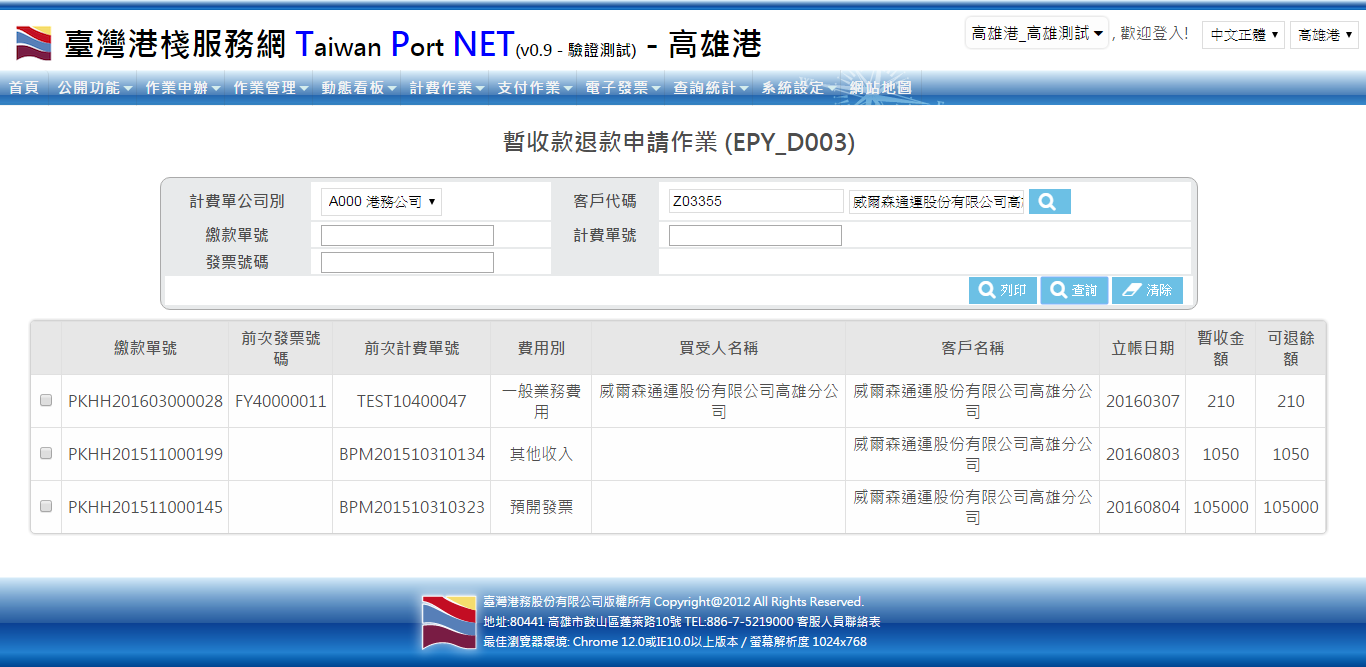 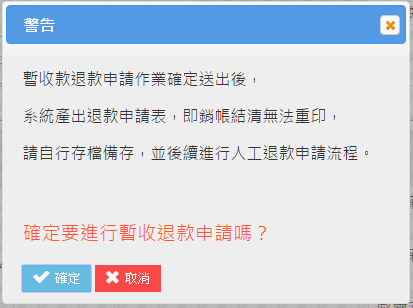 列印後，支付平台將抵銷掉該筆暫收款
34
暫收款退款申請作業 (2/2)
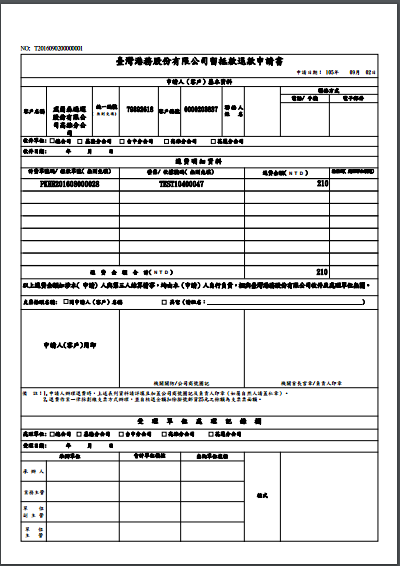 35
買受人變更作業(發票尚未上傳 1/2)
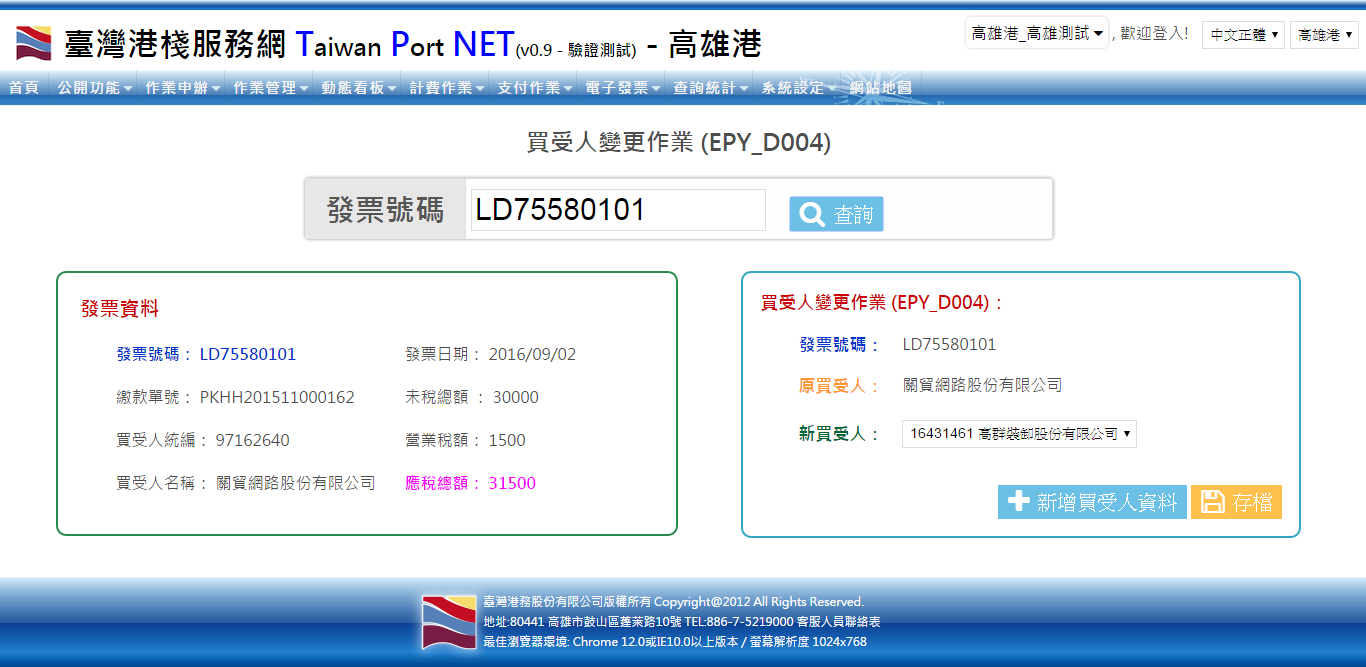 36
買受人變更作業(發票尚未上傳 2/2)
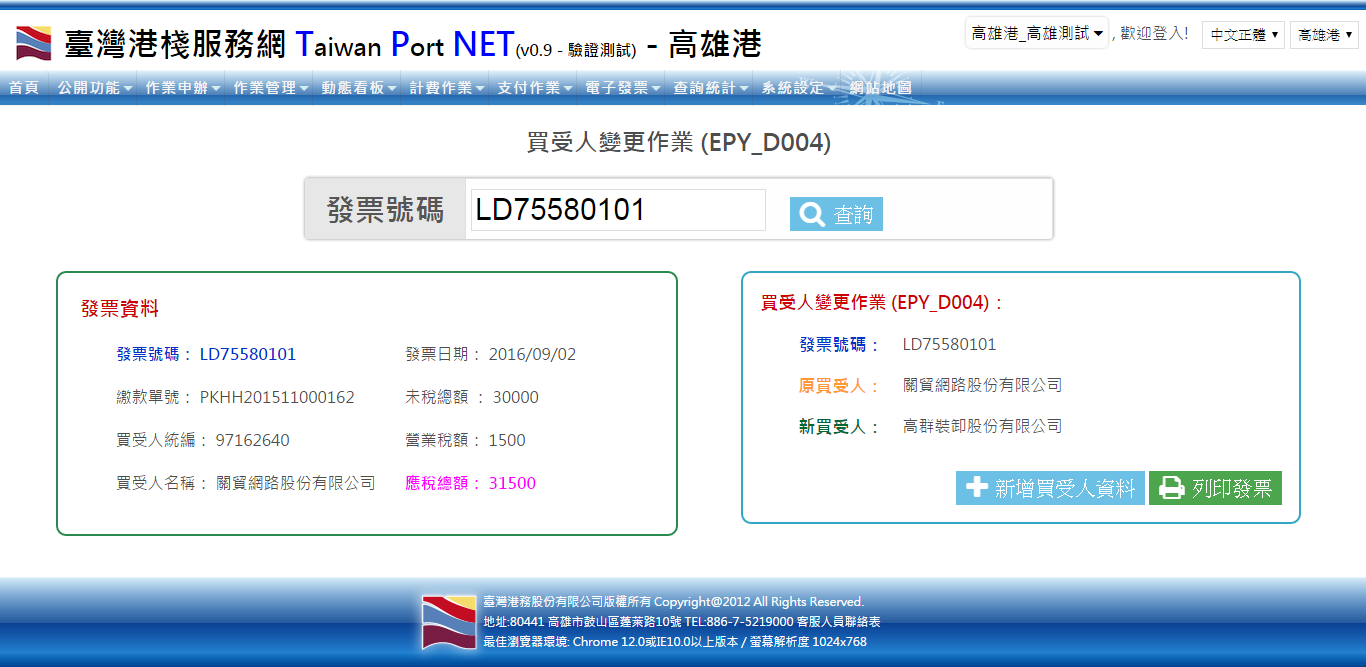 修改存檔後，可直接列印發票
37
買受人變更作業(發票已上傳 1/2)
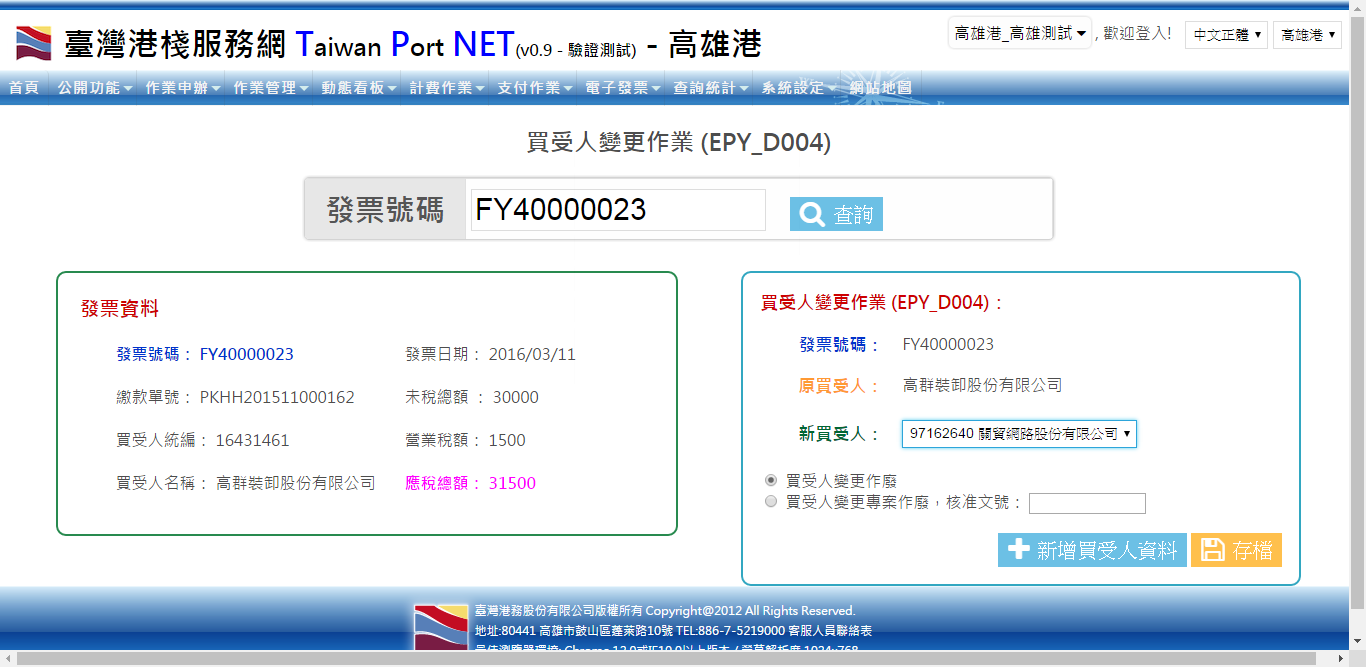 38
買受人變更作業(發票已上傳 2/2)
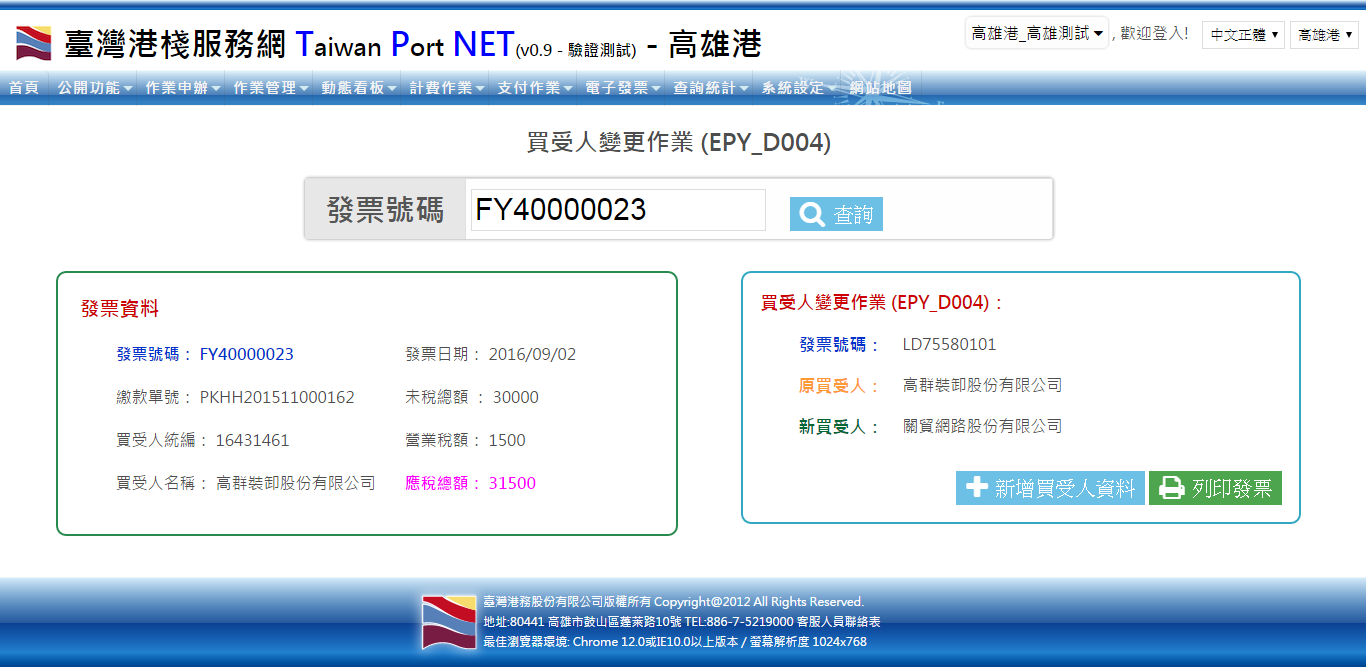 修改存檔後，可直接列印發票
39
發票作廢重計處理(發票未上傳)
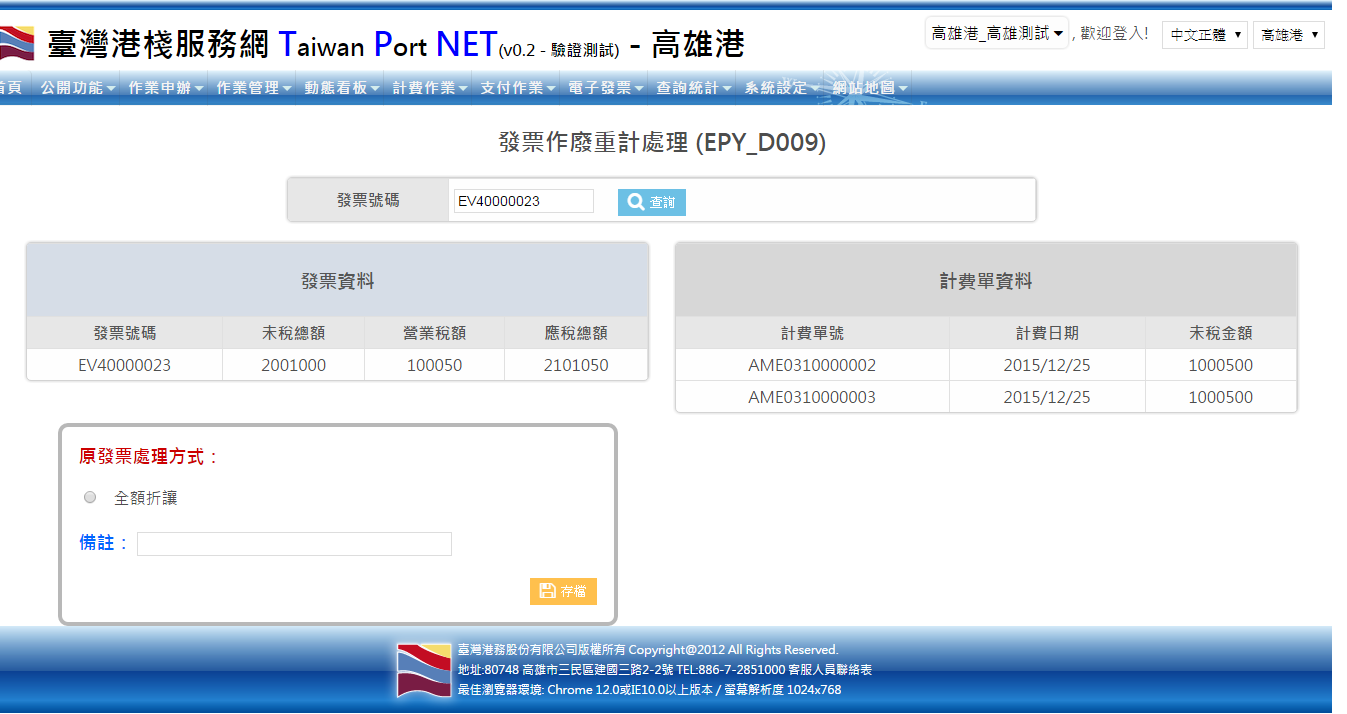 40
發票作廢重計處理(發票已上傳)
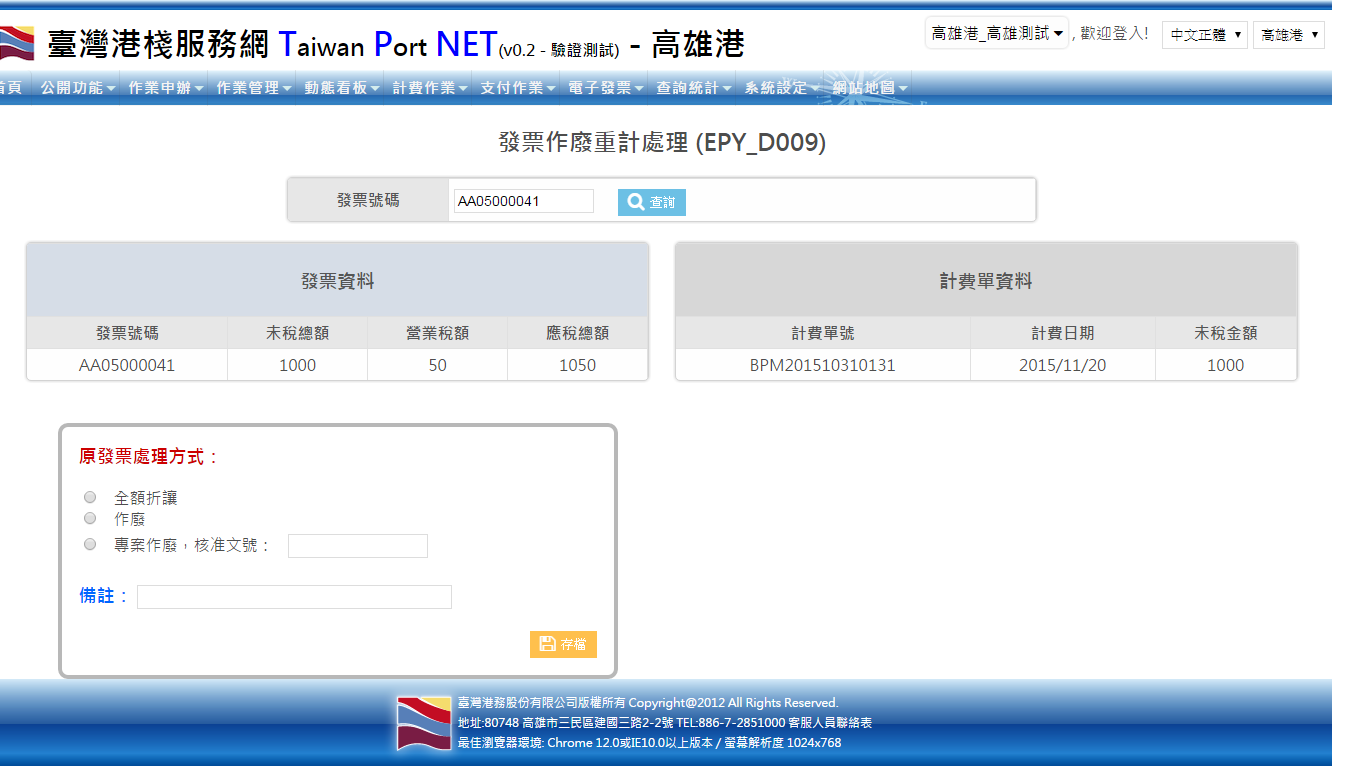 41
案例展示-電子發票
42
電子發票查詢功能 (1/2)
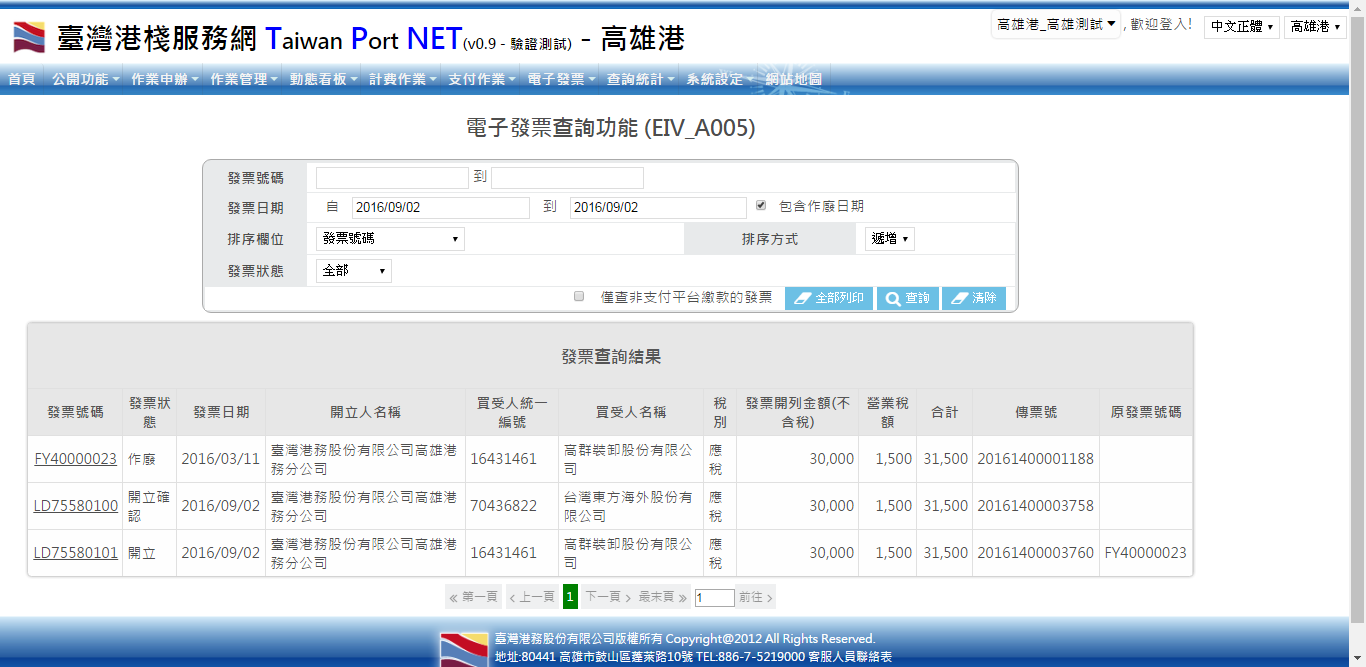 43
電子發票查詢功能 (2/2)
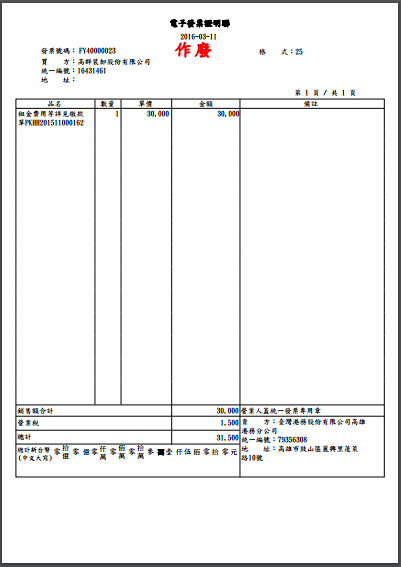 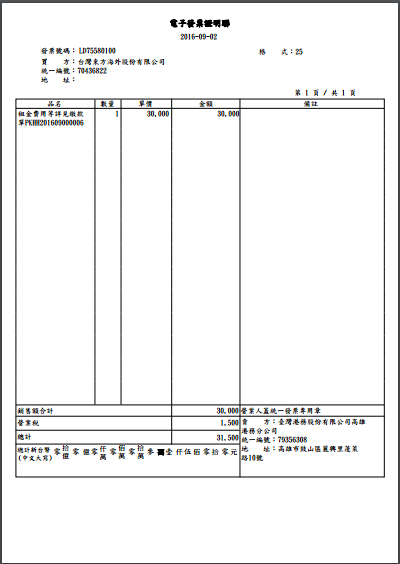 44
電子發票統計表功能 (1/2)
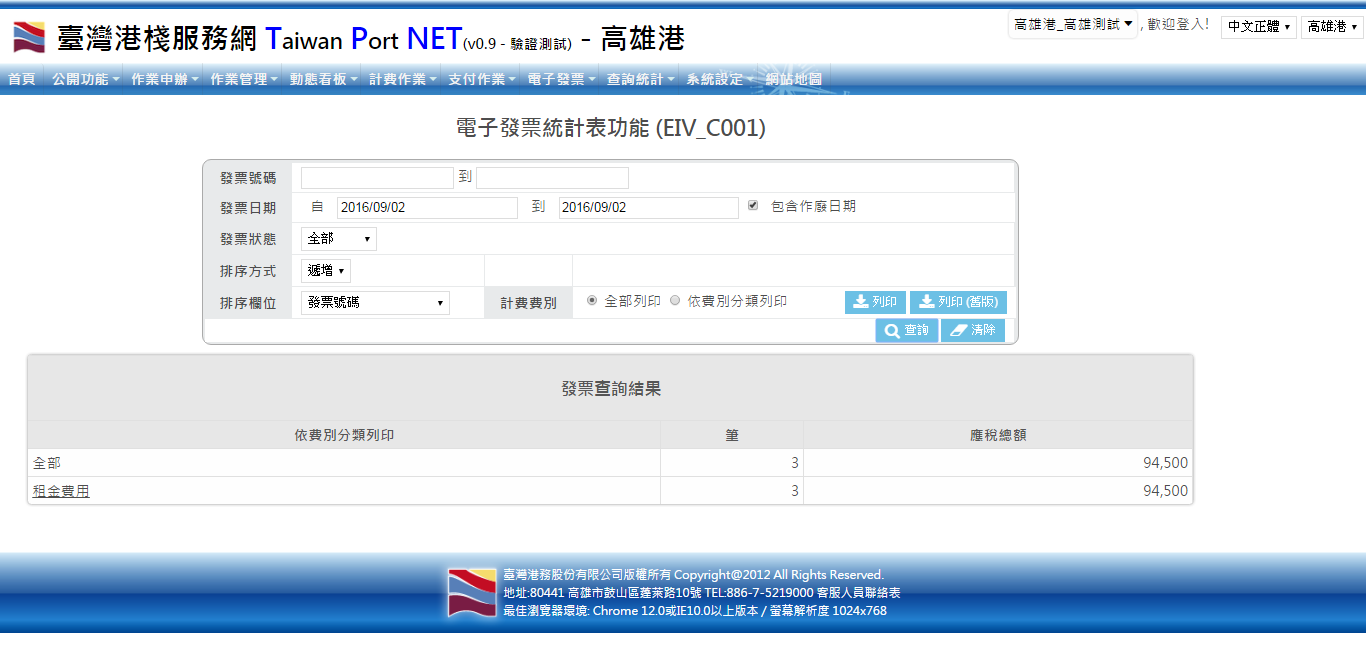 45
電子發票統計表功能 (2/2)
統計表-OLD
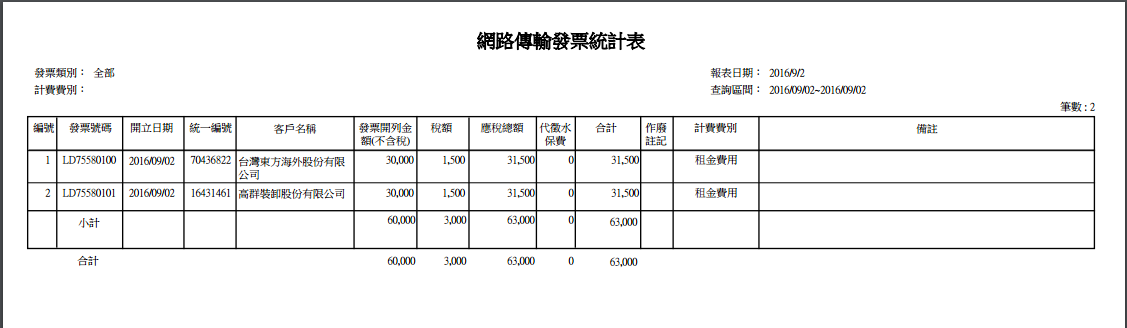 統計表
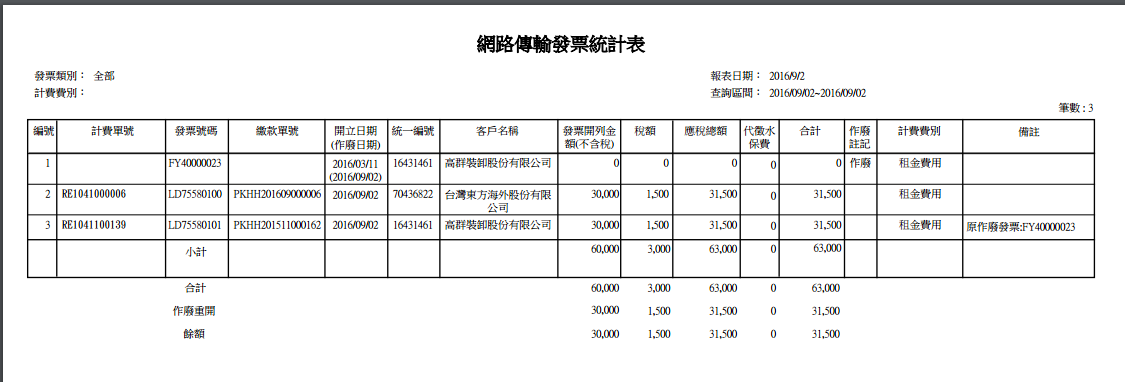 46
折讓單查詢功能
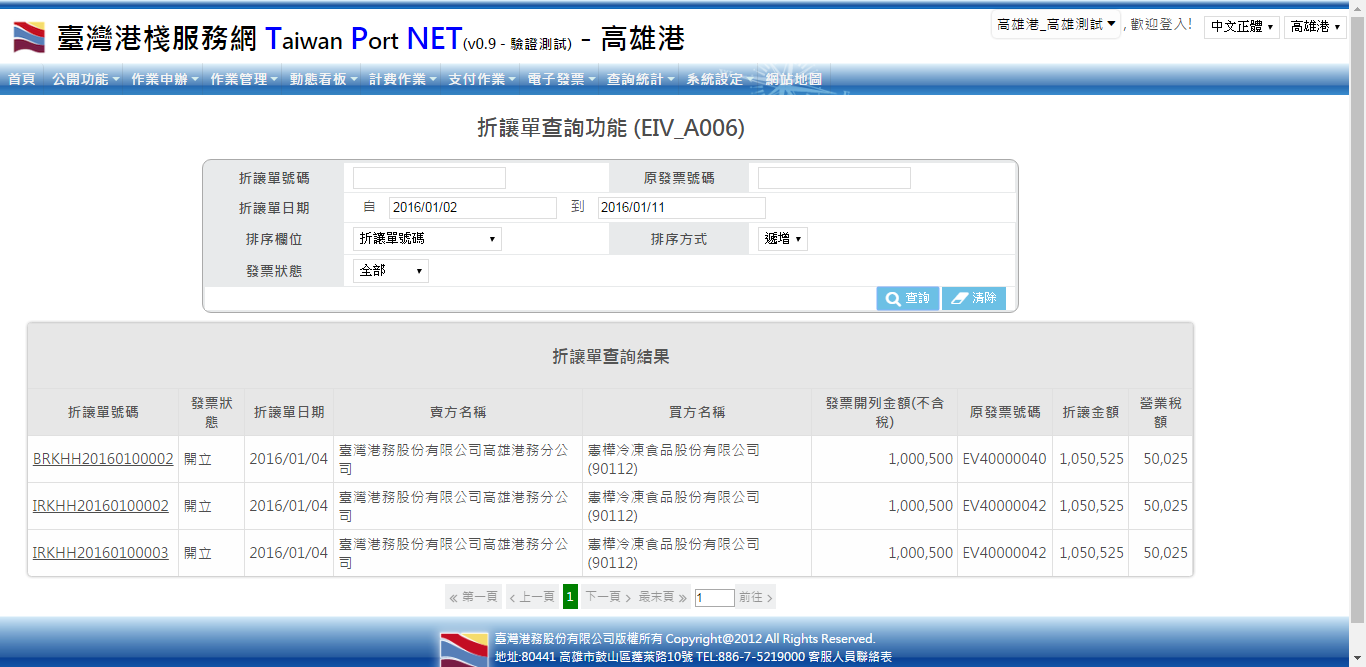 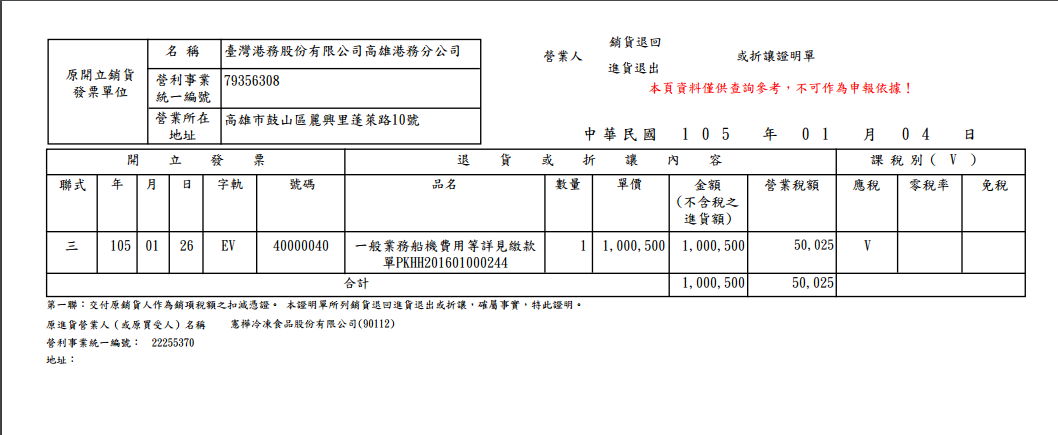 47
折讓單統計表功能 (1/2)
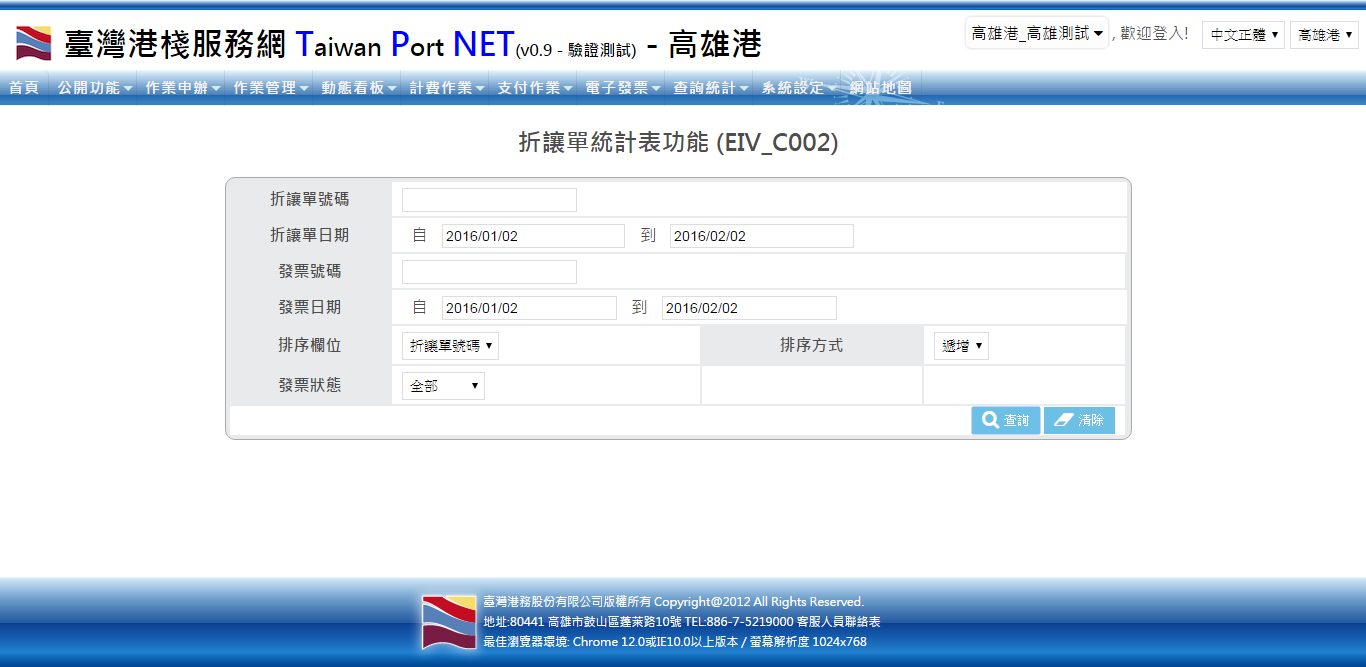 48
折讓單統計表功能 (2/2)
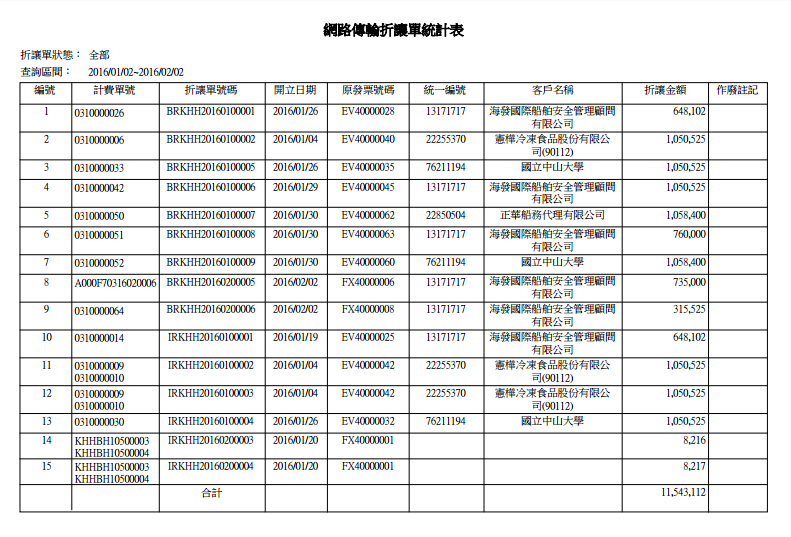 49
問題提問
50